HHP Service Learning Honduras 2019
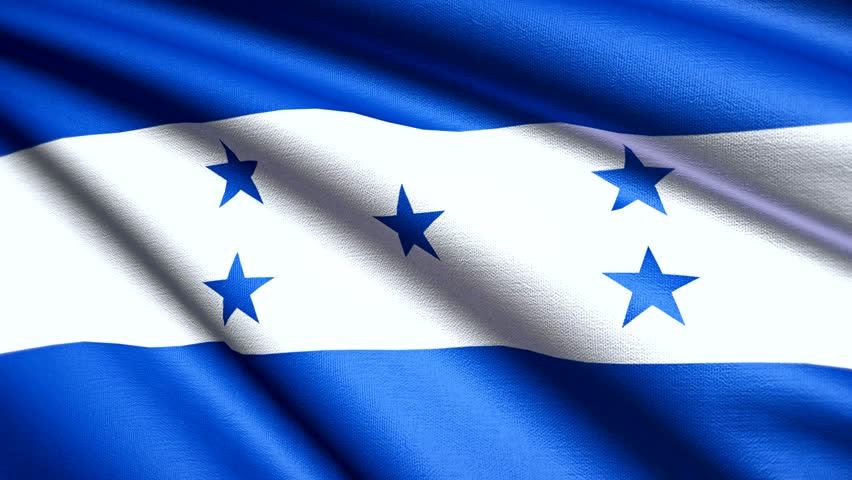 Introduction to Students Helping Honduras
and Founder: Shin Fujiyama (2009 CNN Hero)






Why Honduras?
https://www.youtube.com/watch?v=BFqmzsZiBYk
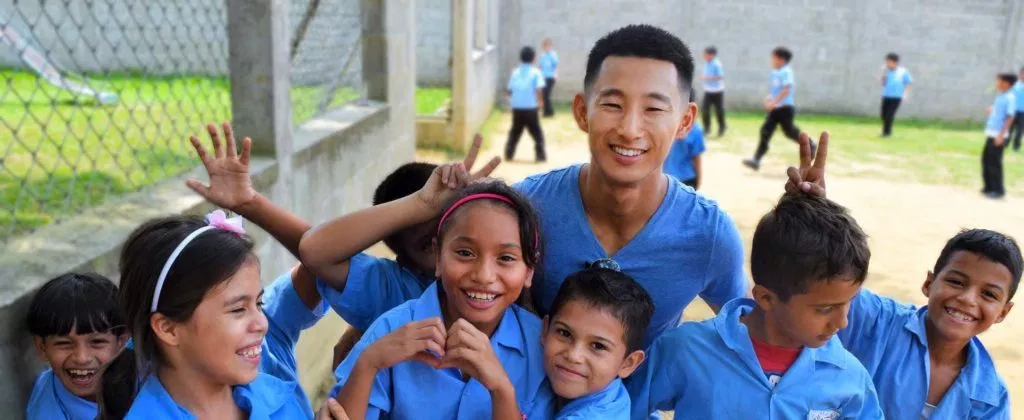 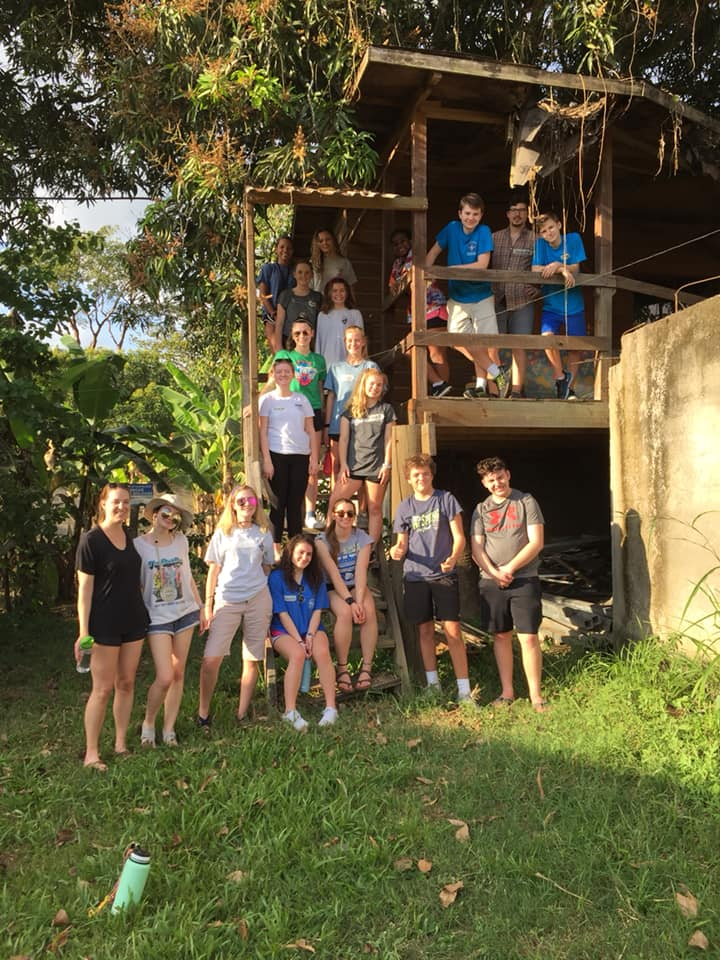 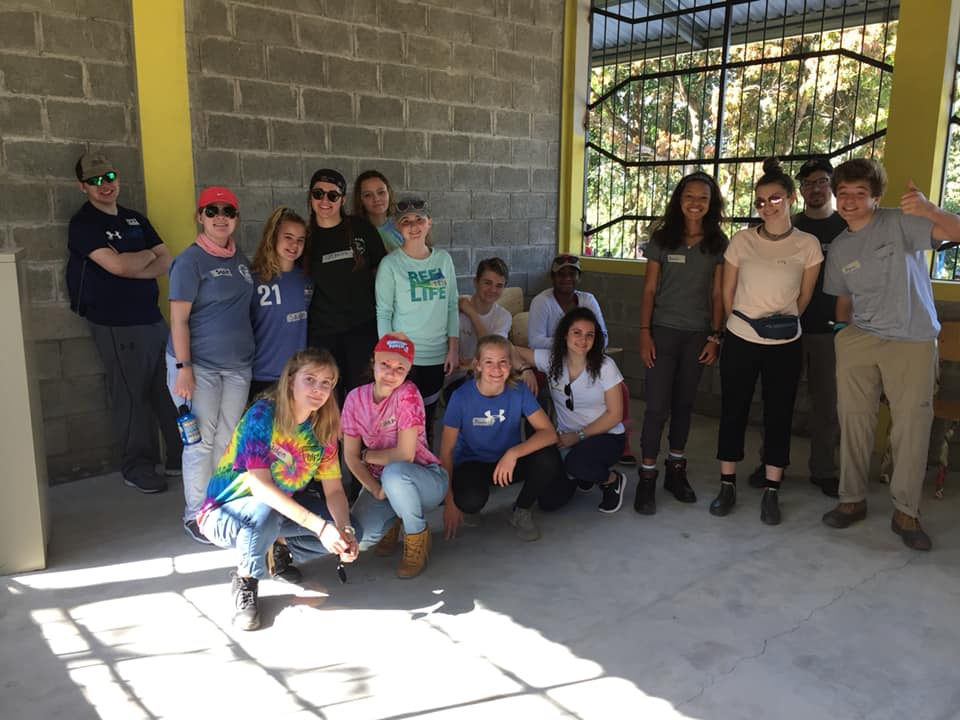 Wyatt and Adam: Villa Soleada Construction
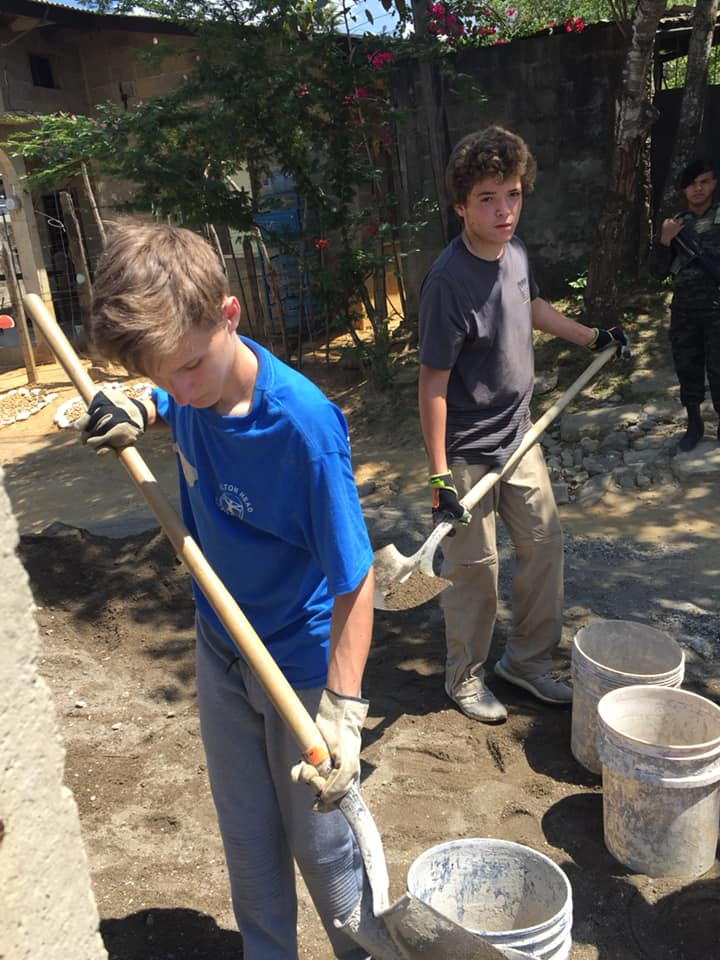 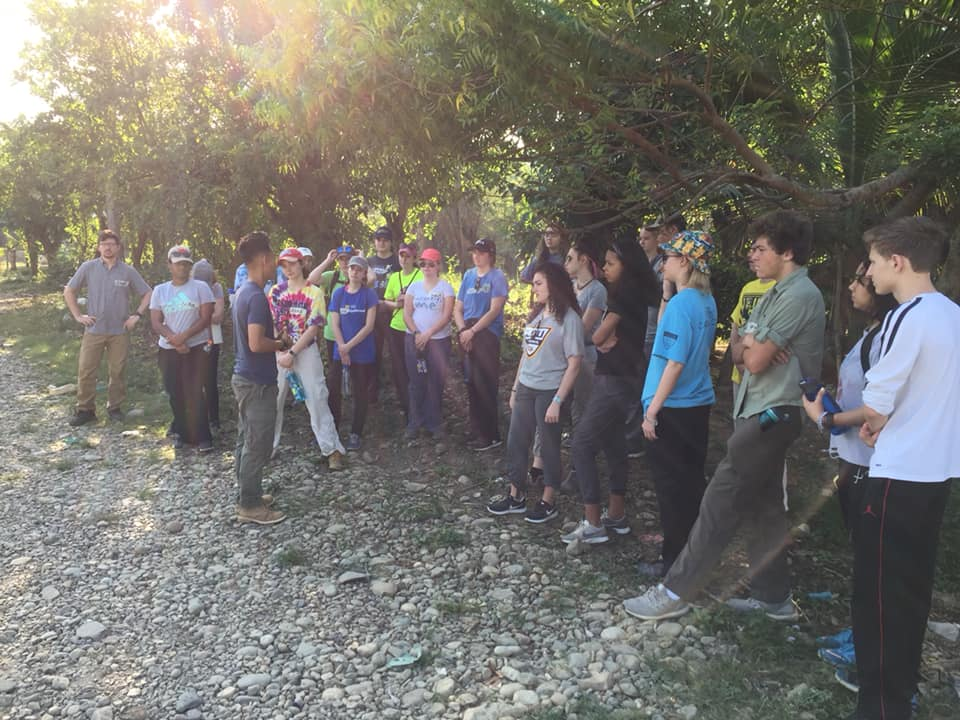 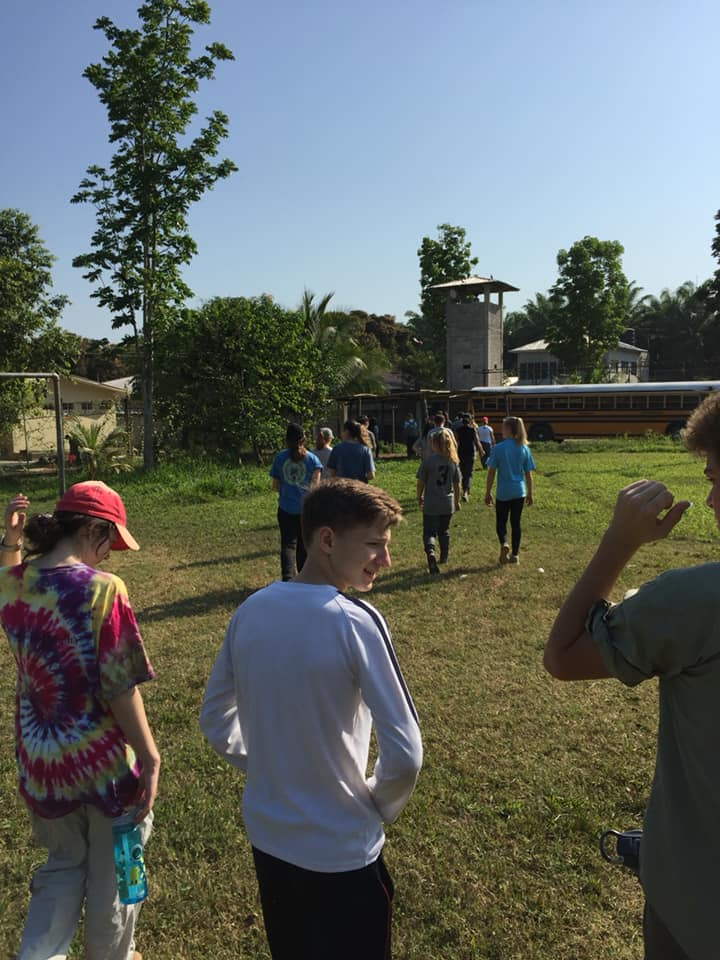 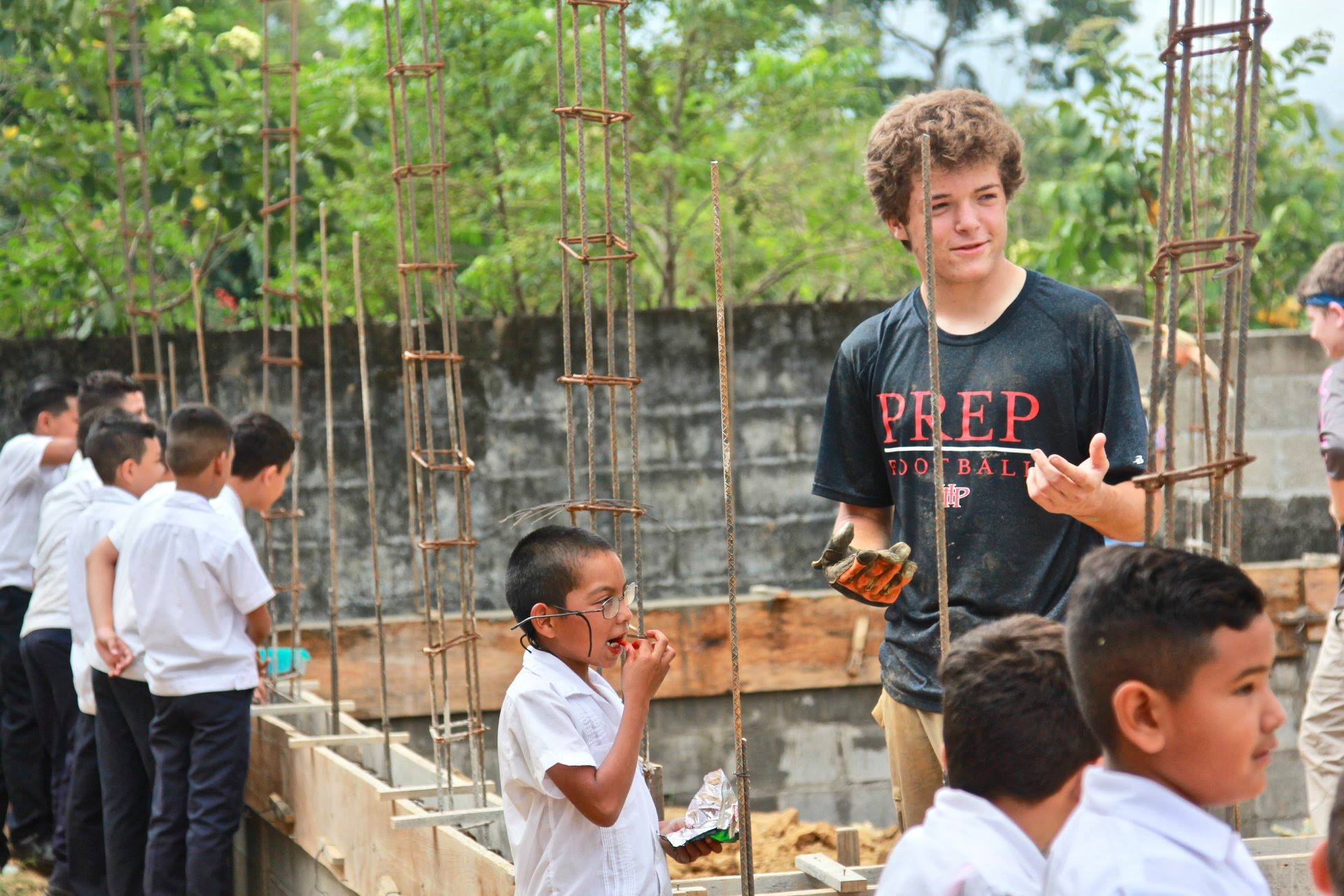 Erika and Tessa: The Bilingual School at Villa Soleada
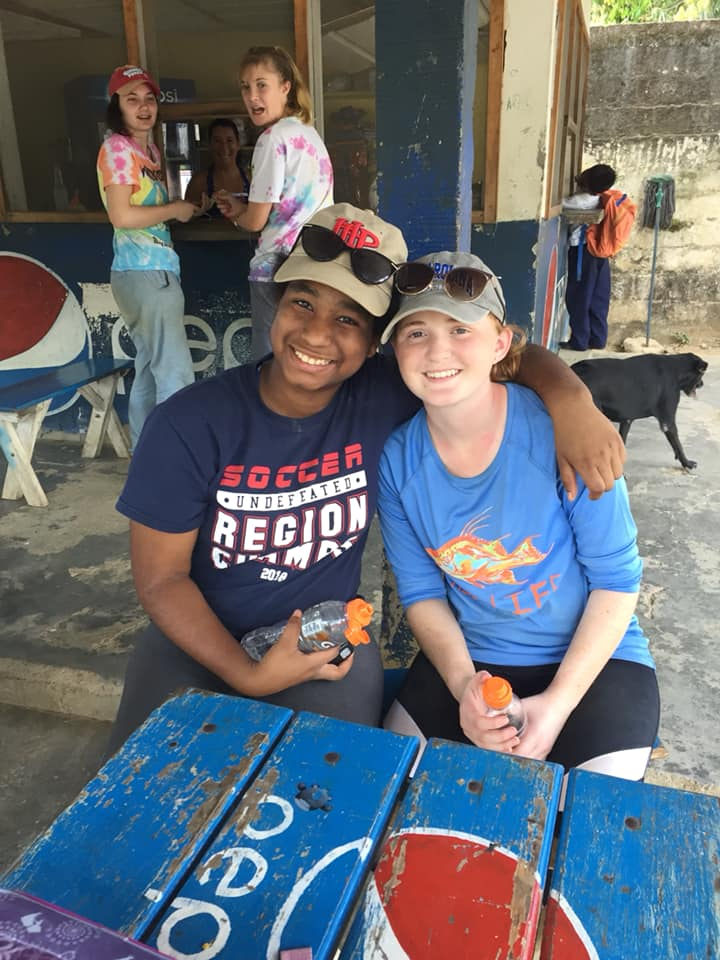 Honduras has 66% poverty rate and is currently the most unequal country in Latin America
37% of Honduran children ages 12-16 are not in school
A household survey revealed that 0% of residents in the community of Villa Soleada had graduated high school 
After a new community was built (what is now known as Villa Soleada) many challenges still remained: generational poverty, illiteracy, chronic unemployment, drug abuse,violent crime and malnutrition. In 2012, the community and SHH decided to begin building one more thing: the bilingual school. 
The dream was that one day, every child from the community would be a highschool and college graduate (cradle - career program)
Villa Soleada Bilingual School (continued)
Students from Villa Soleada attend the school on a full scholarship
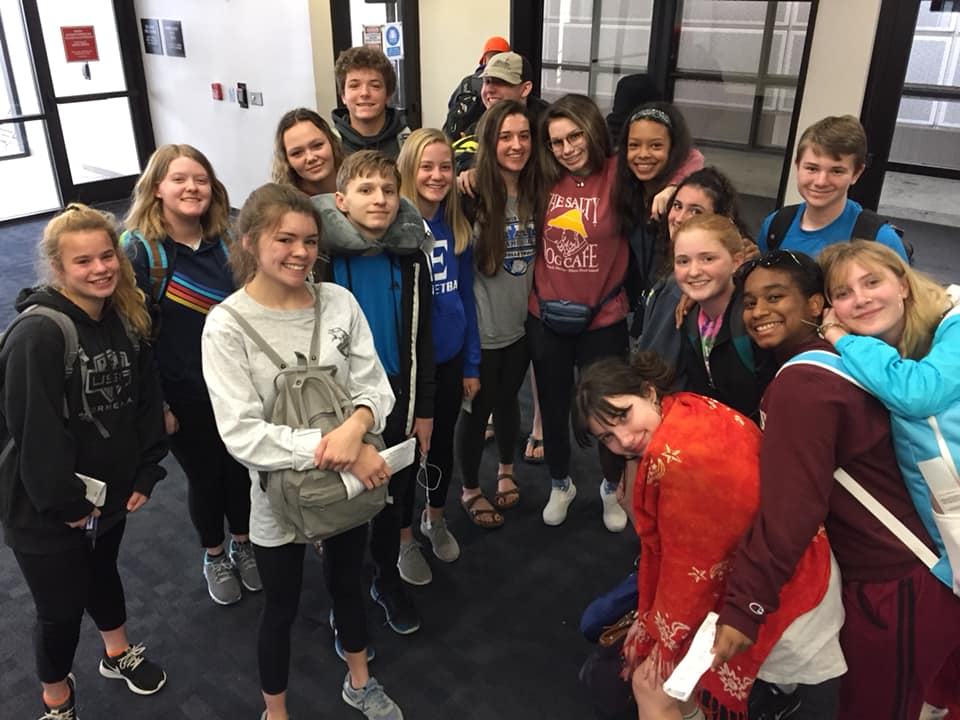 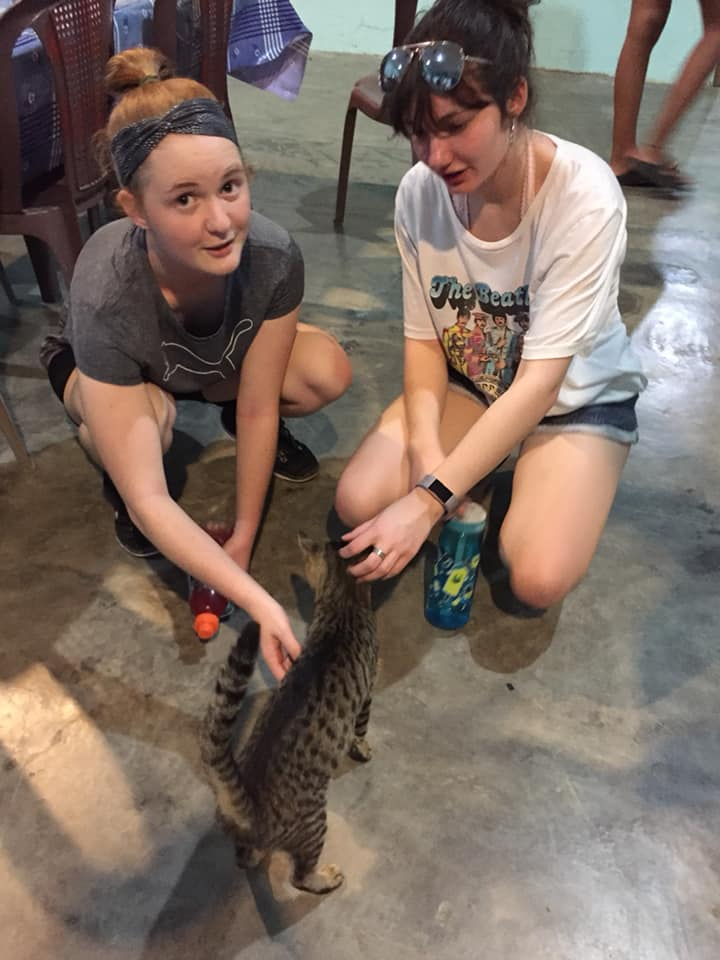 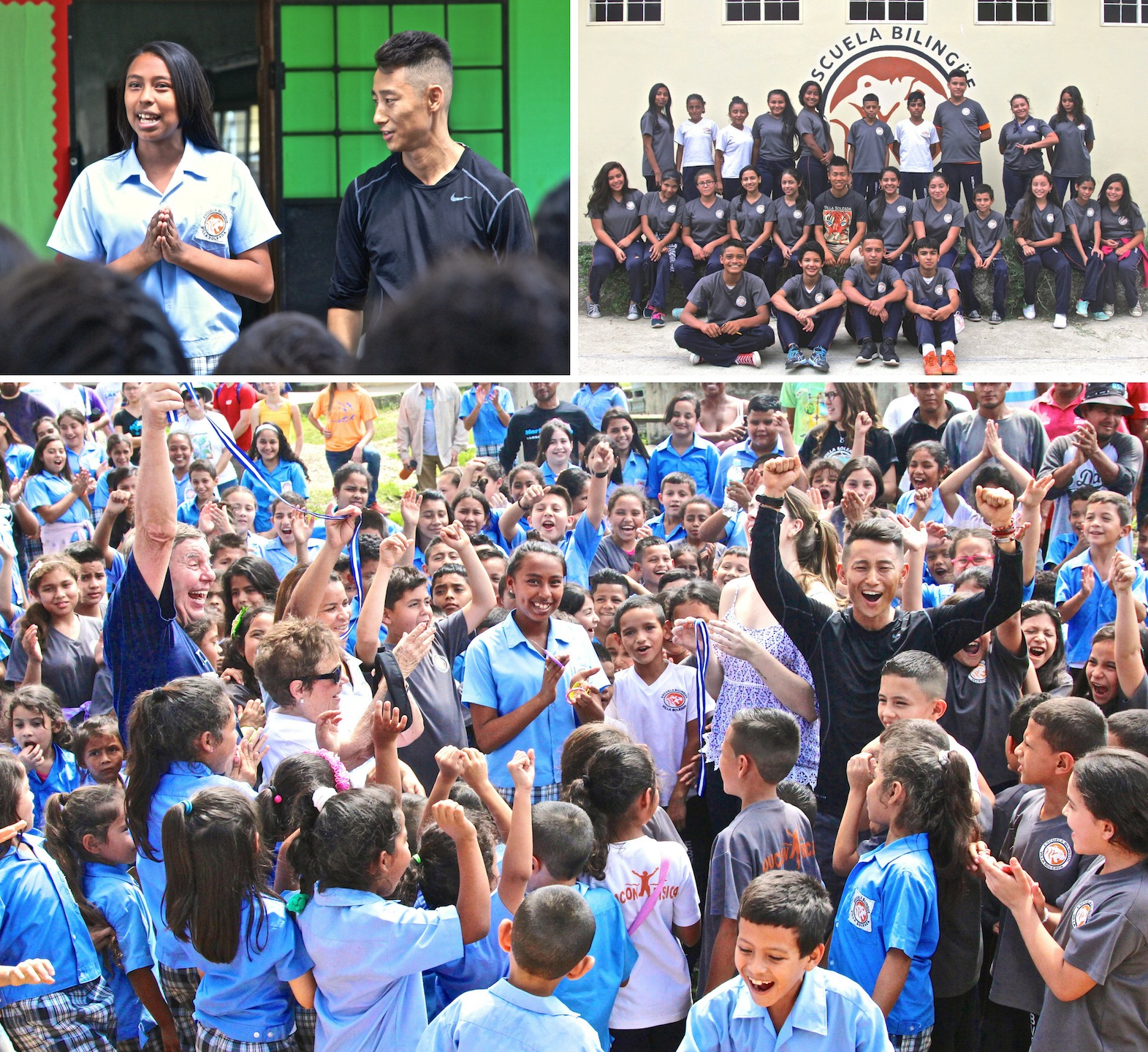 Susan, Avery, and Sadie: Children at Villa Soleada
After a long day of working on the worksite we come back to villa being greeted by the children and families.

We would have some free time in the afternoon to play with the kids. (we would play soccer, tag ect.)

Alongside building the school we would also create a bond with the kids throughout the community.
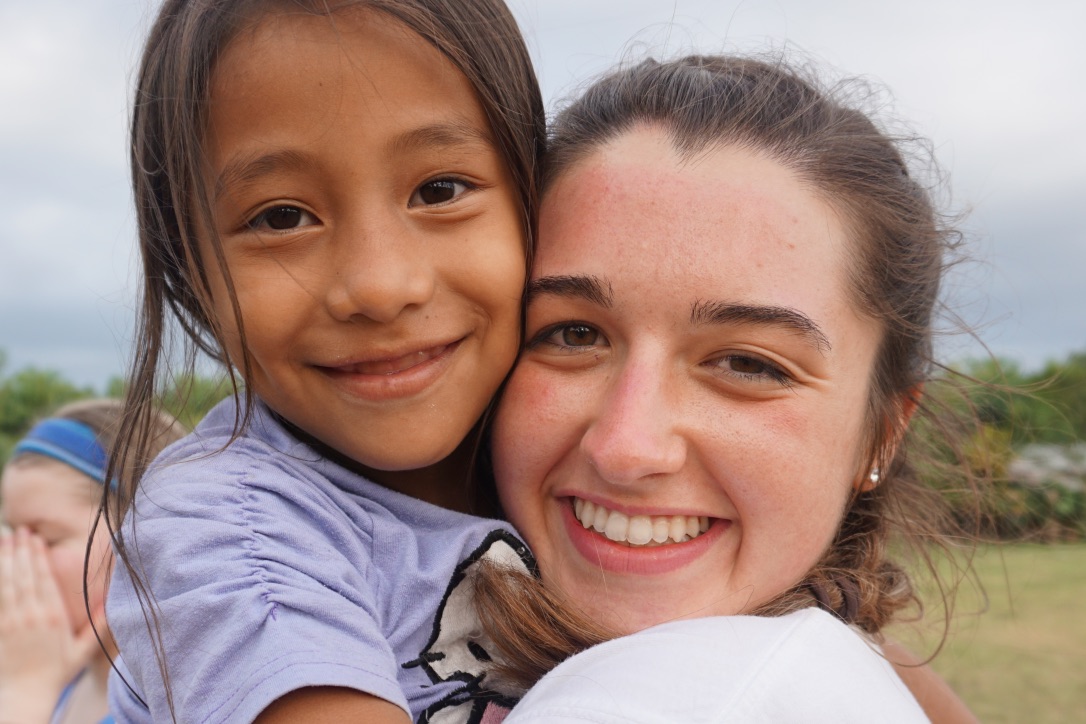 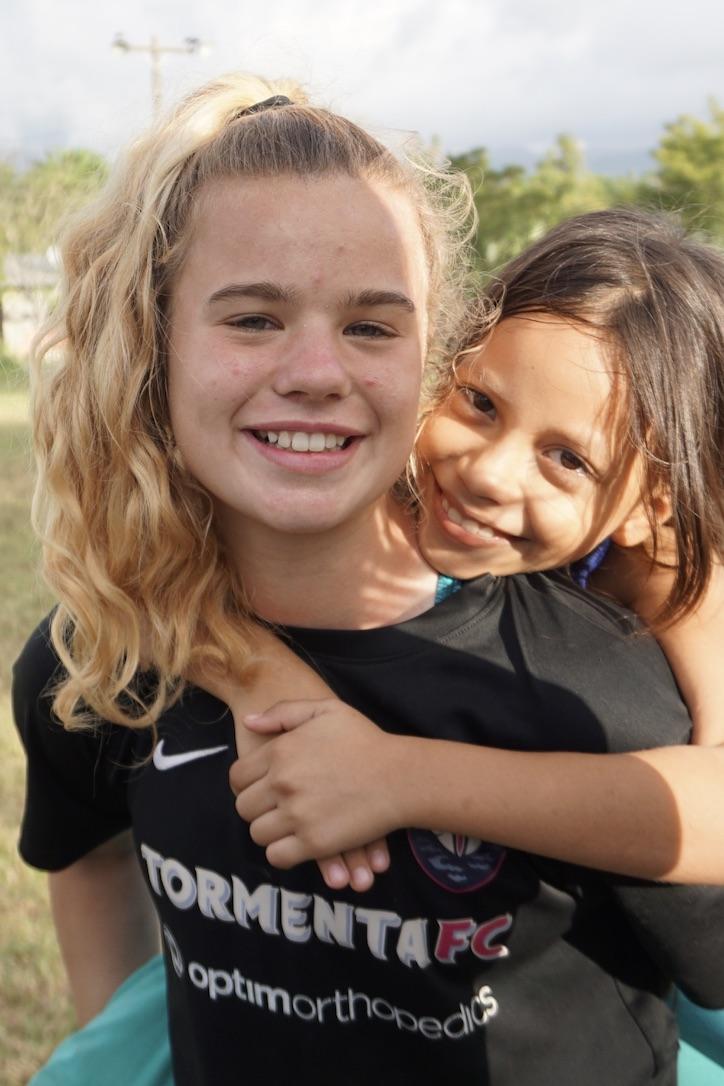 Villa Soleada
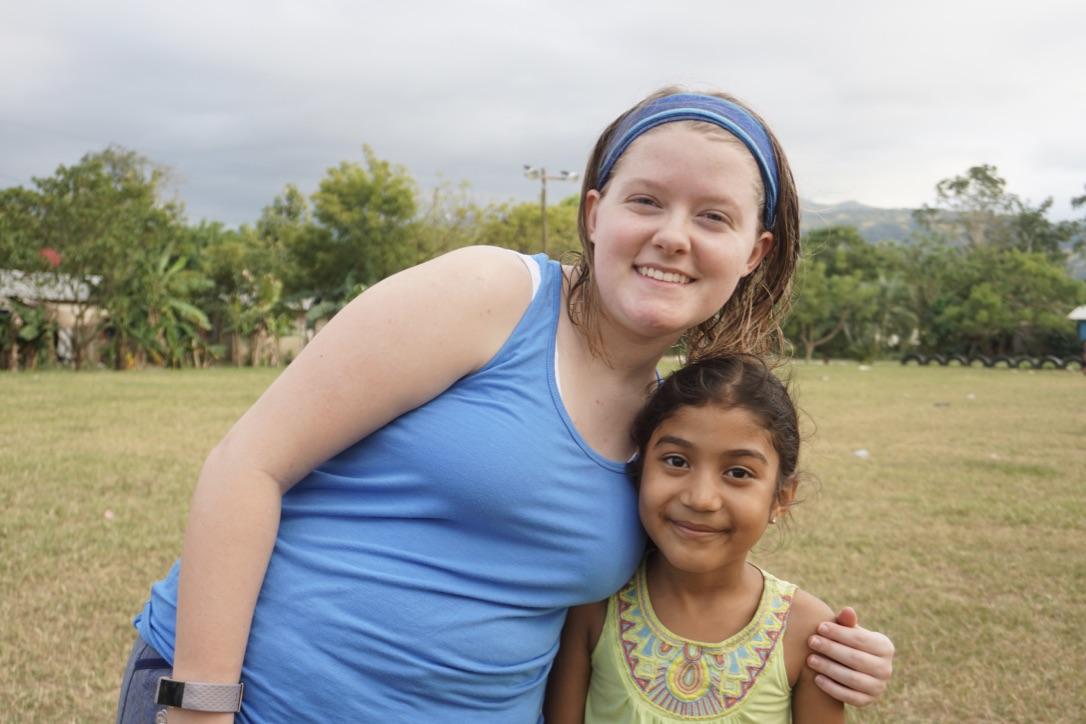 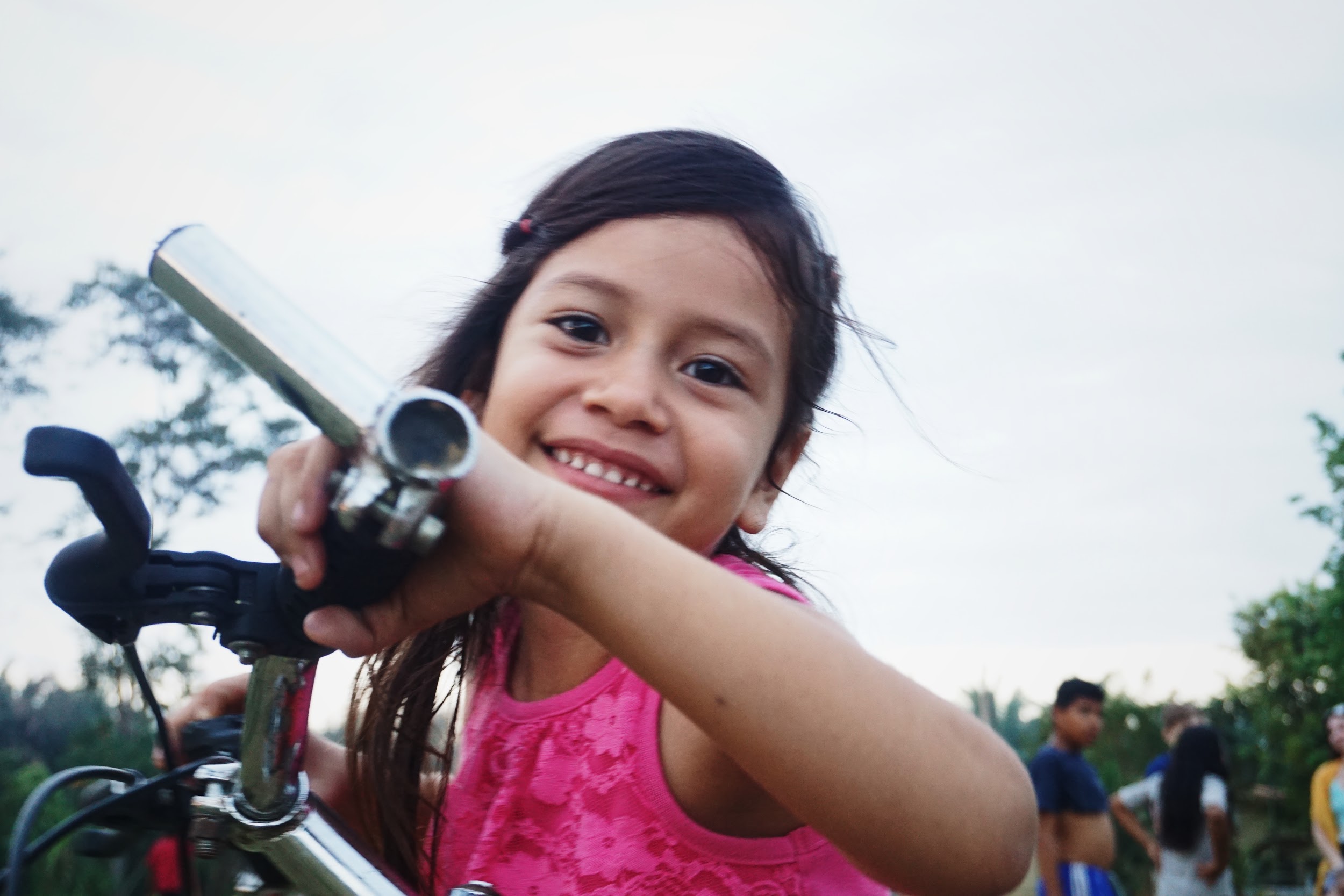 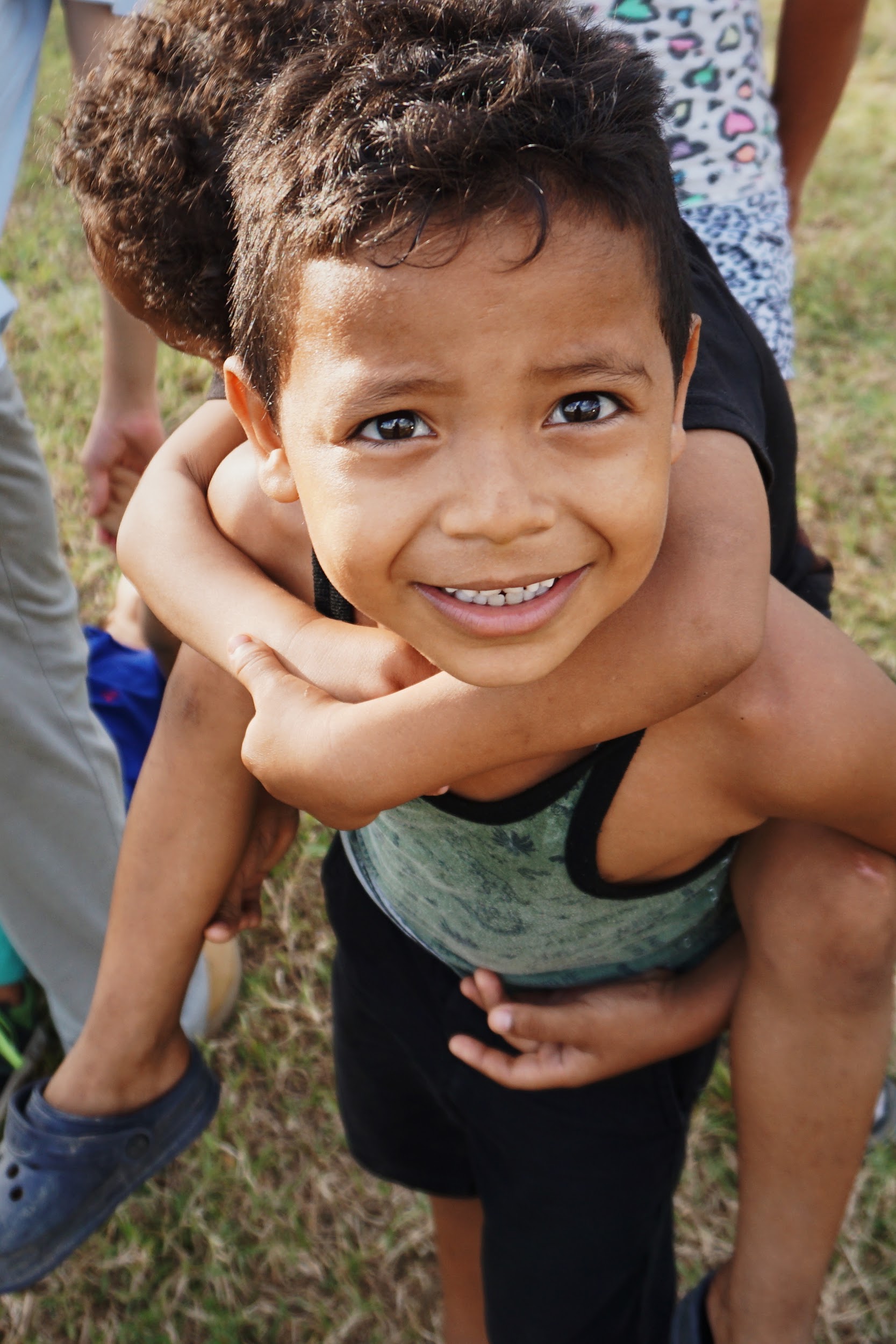 Photos
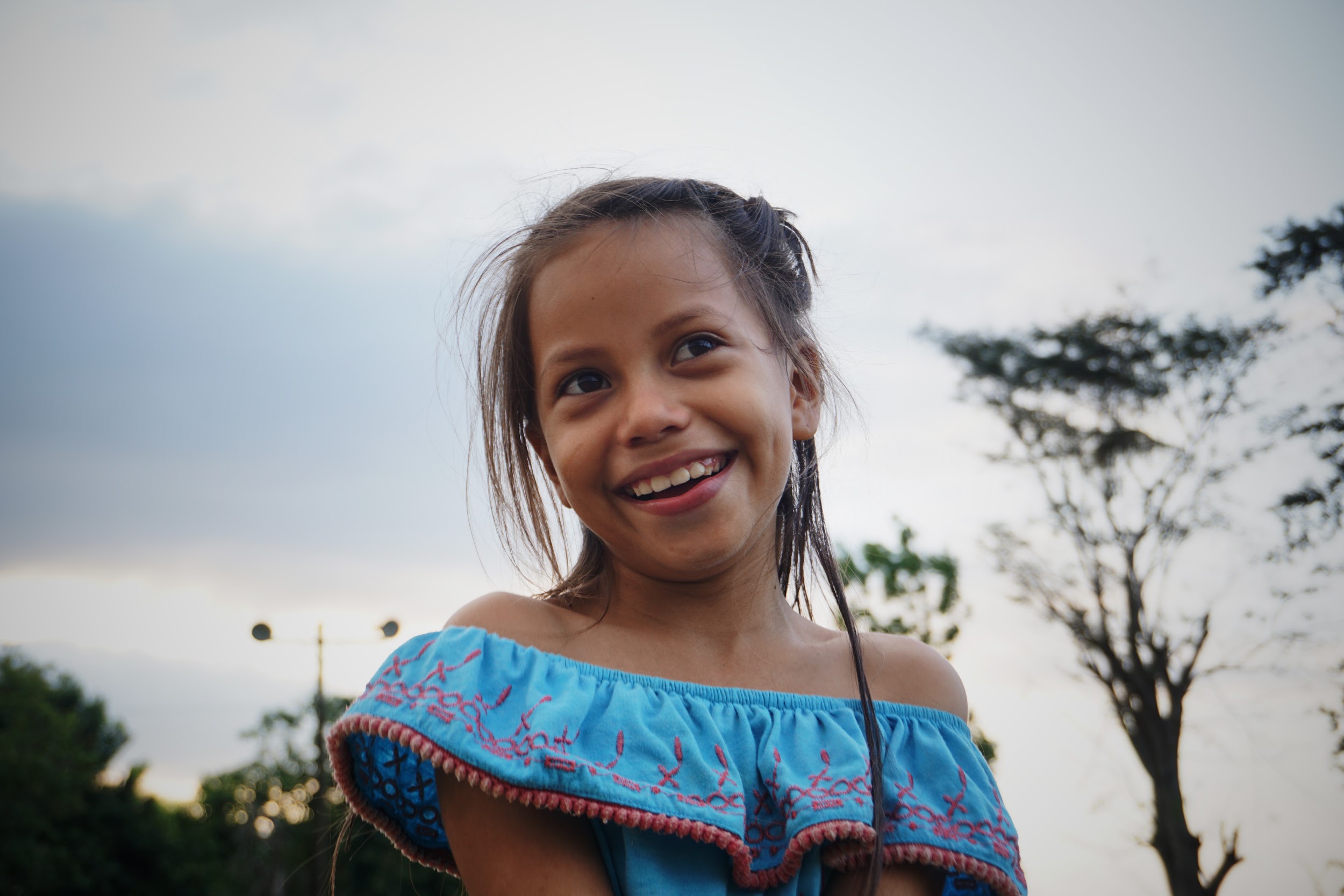 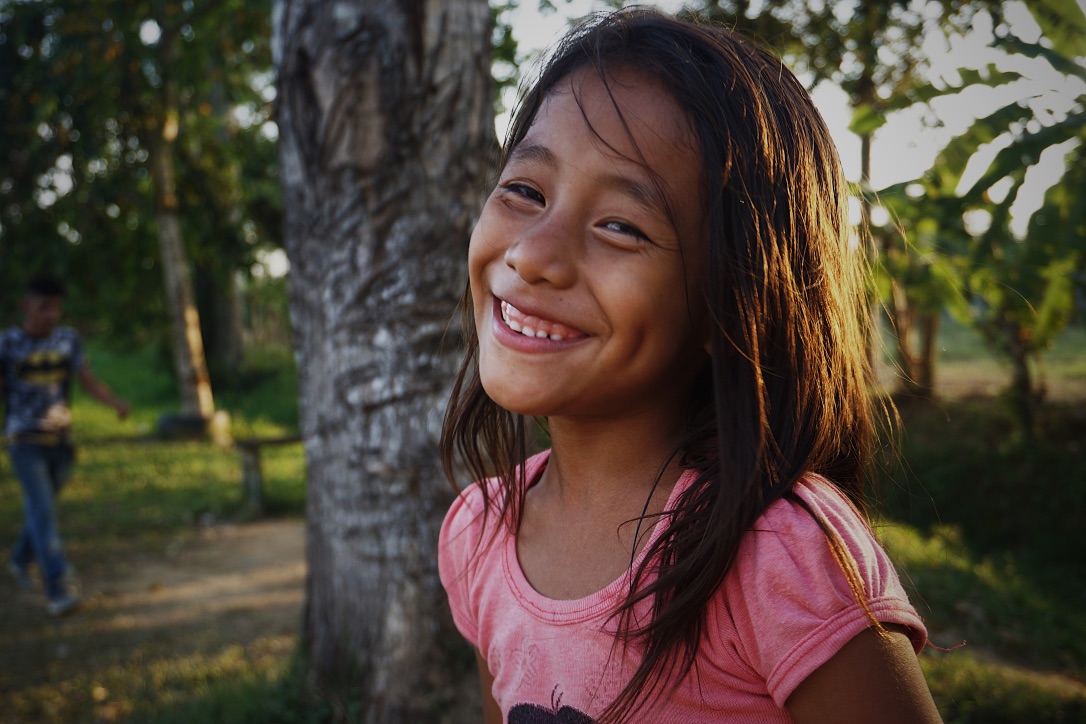 More Photos
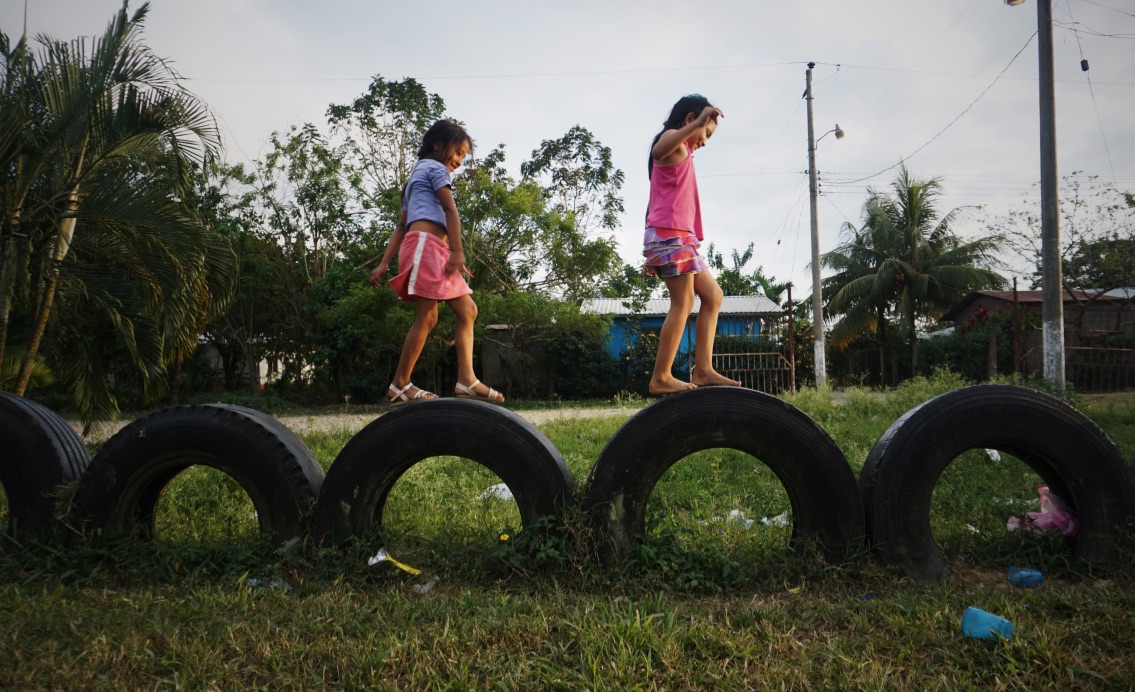 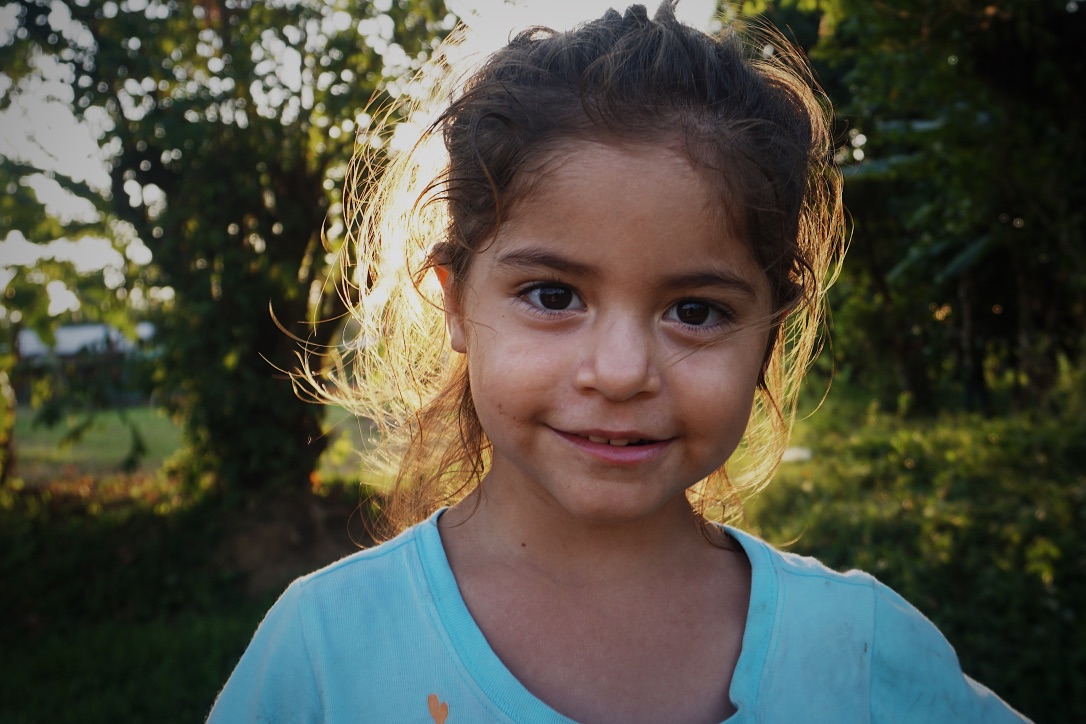 Sarah: Children’s Homes in Honduras and at Villa Soleada
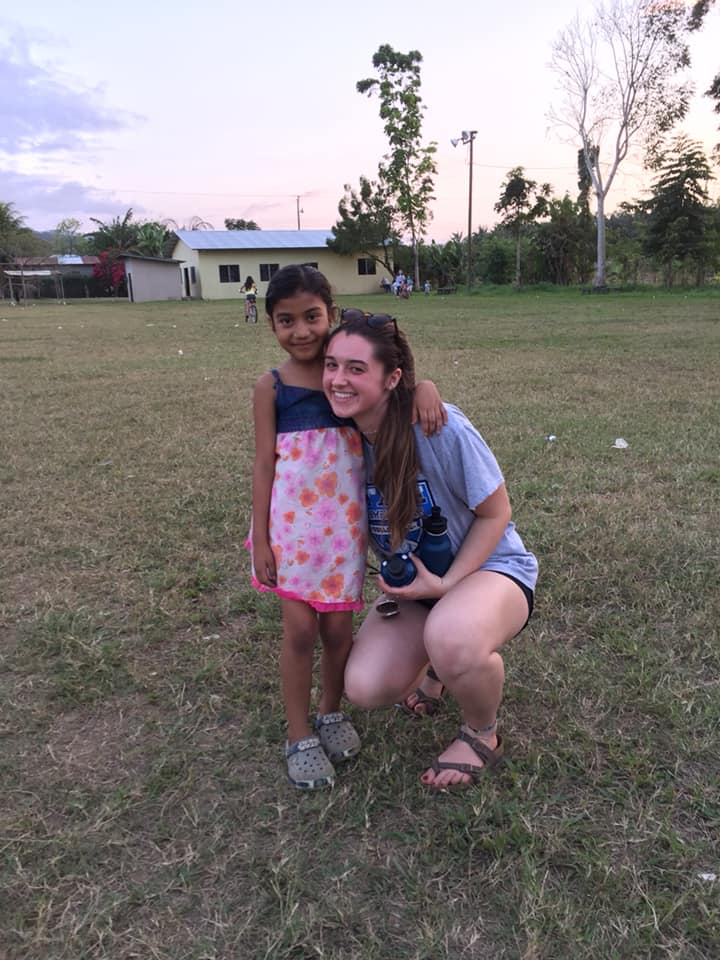 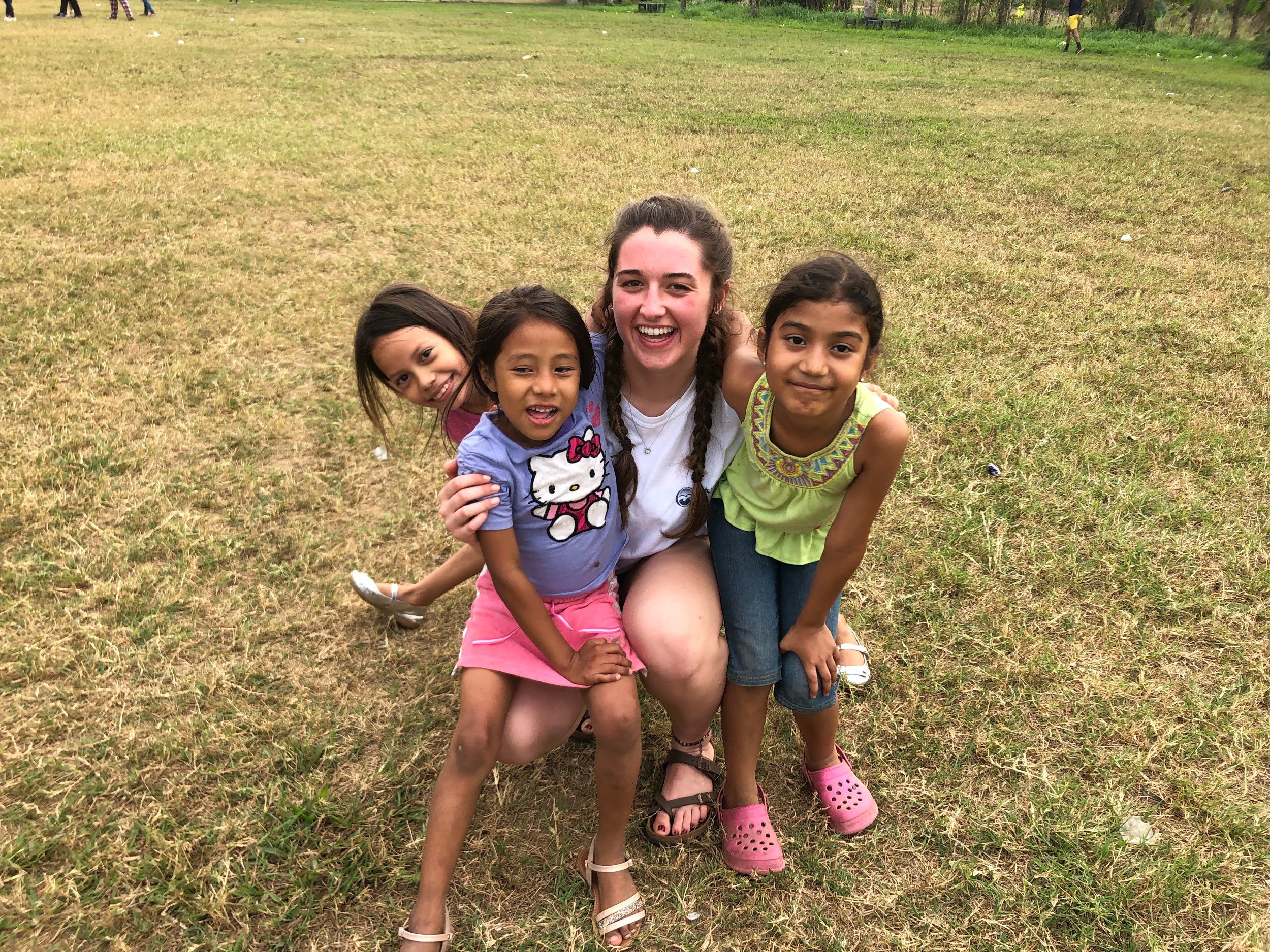 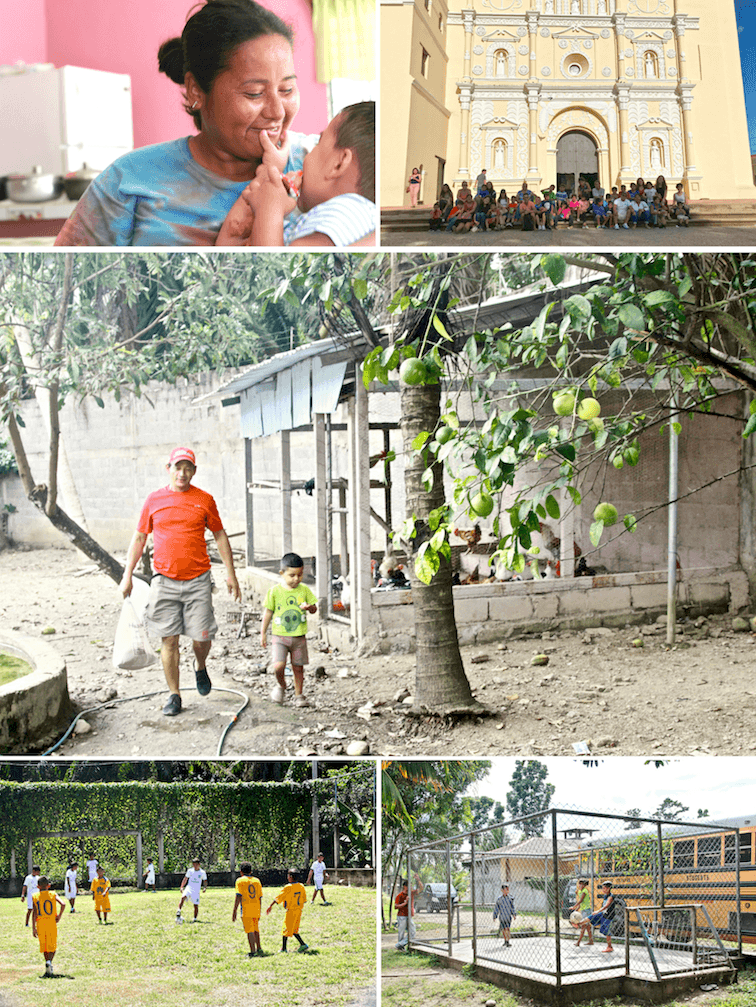 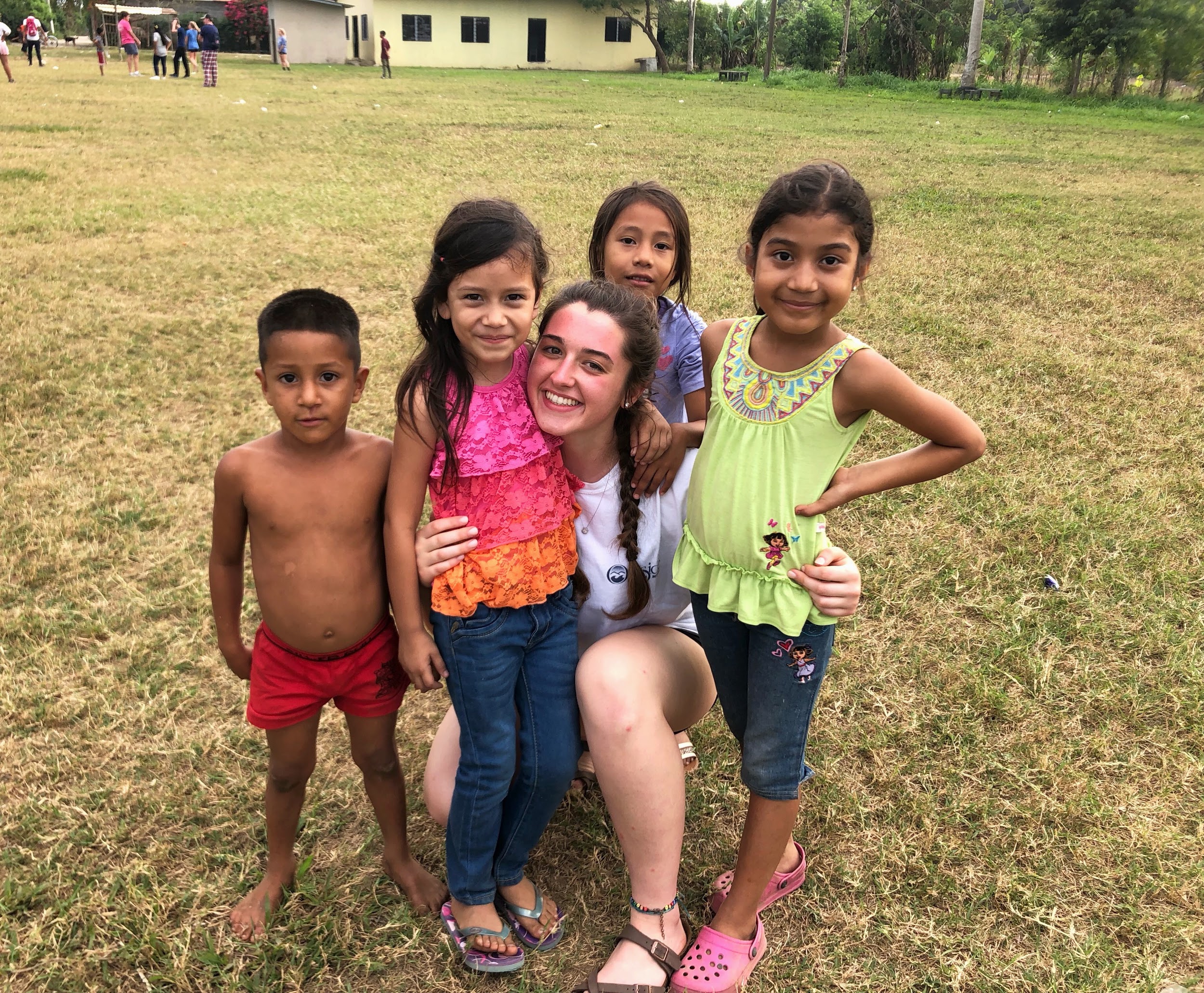 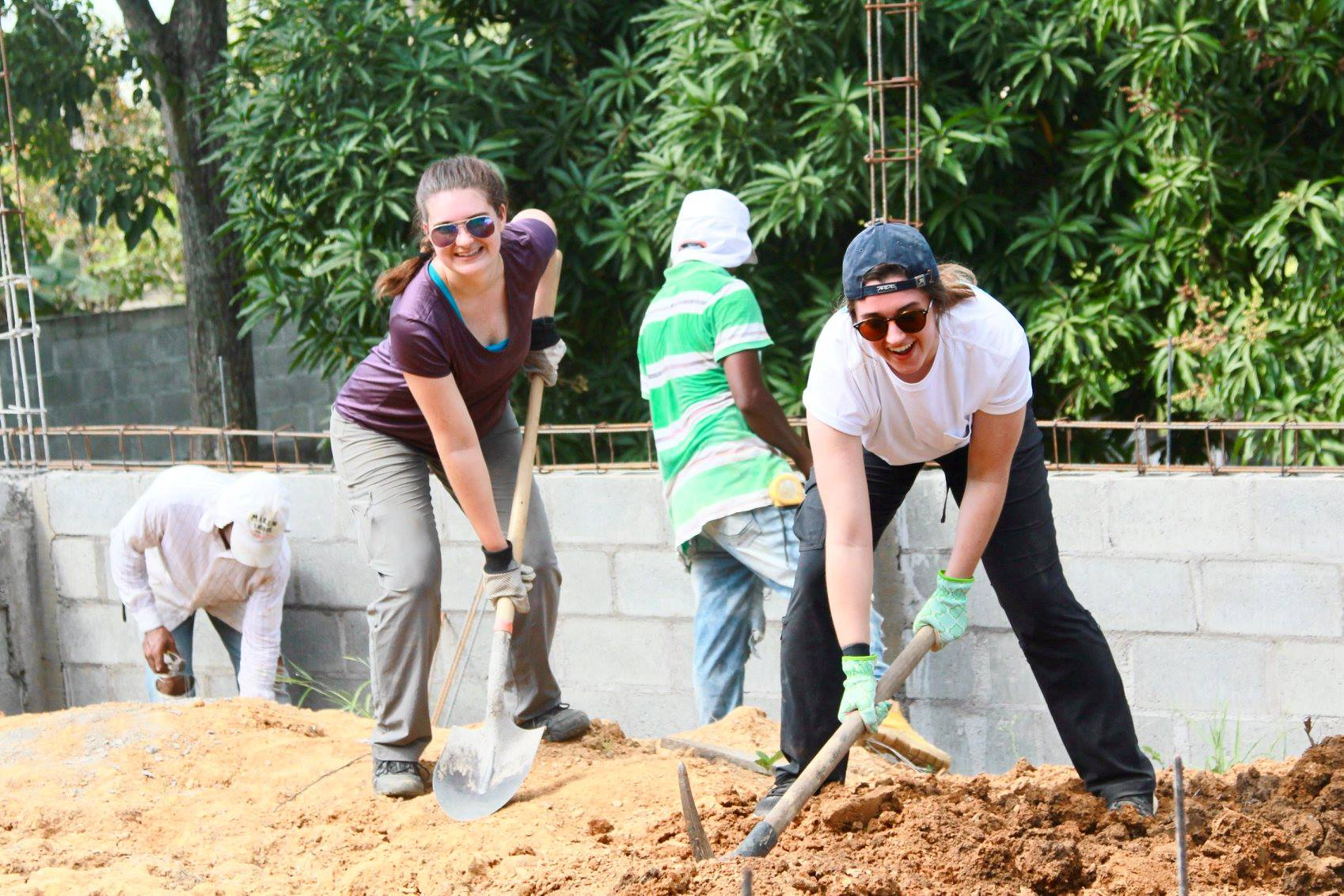 Giselle and Lily:
Isaias and the walk to his school/our worksiteMarco Aurelio Soto
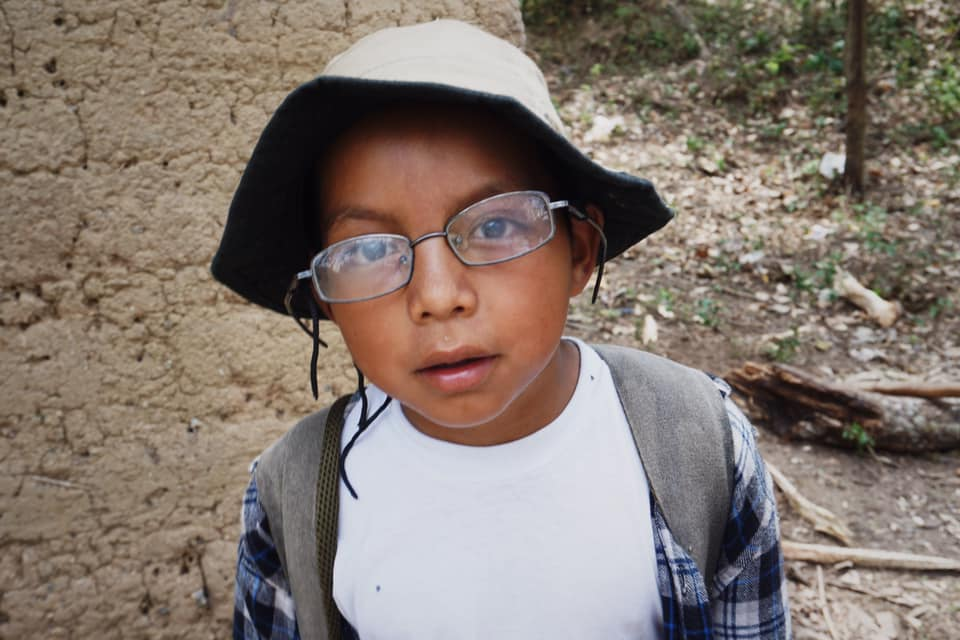 Video: https://drive.google.com/file/d/17HZ04b-32bR7c4FNxZfCq2U48WWmYLg4/view?ts=5c8a7b76
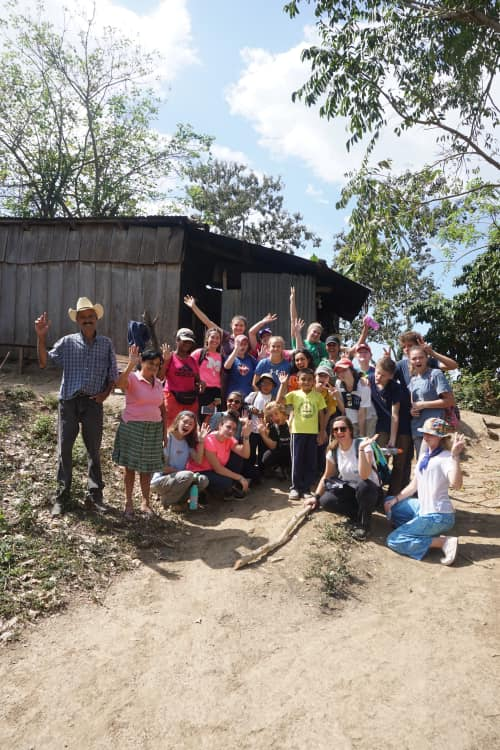 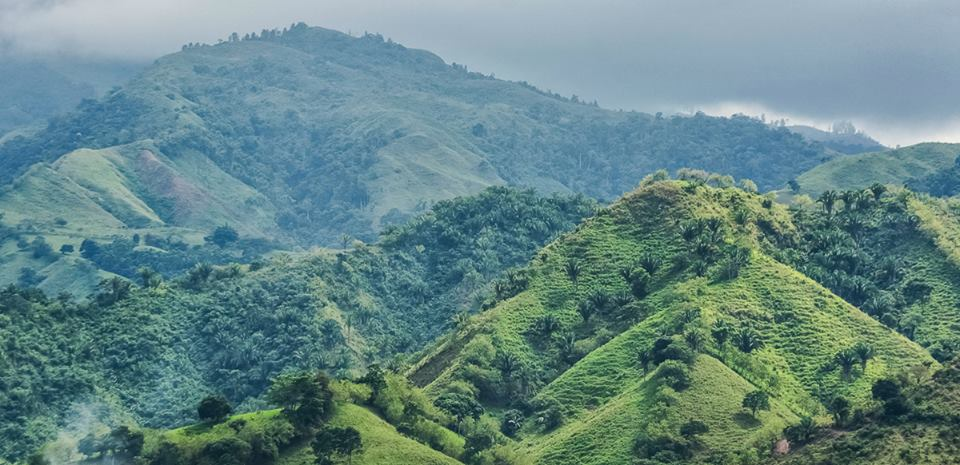 Jake: Construction projects at Marco Aurelio Soto
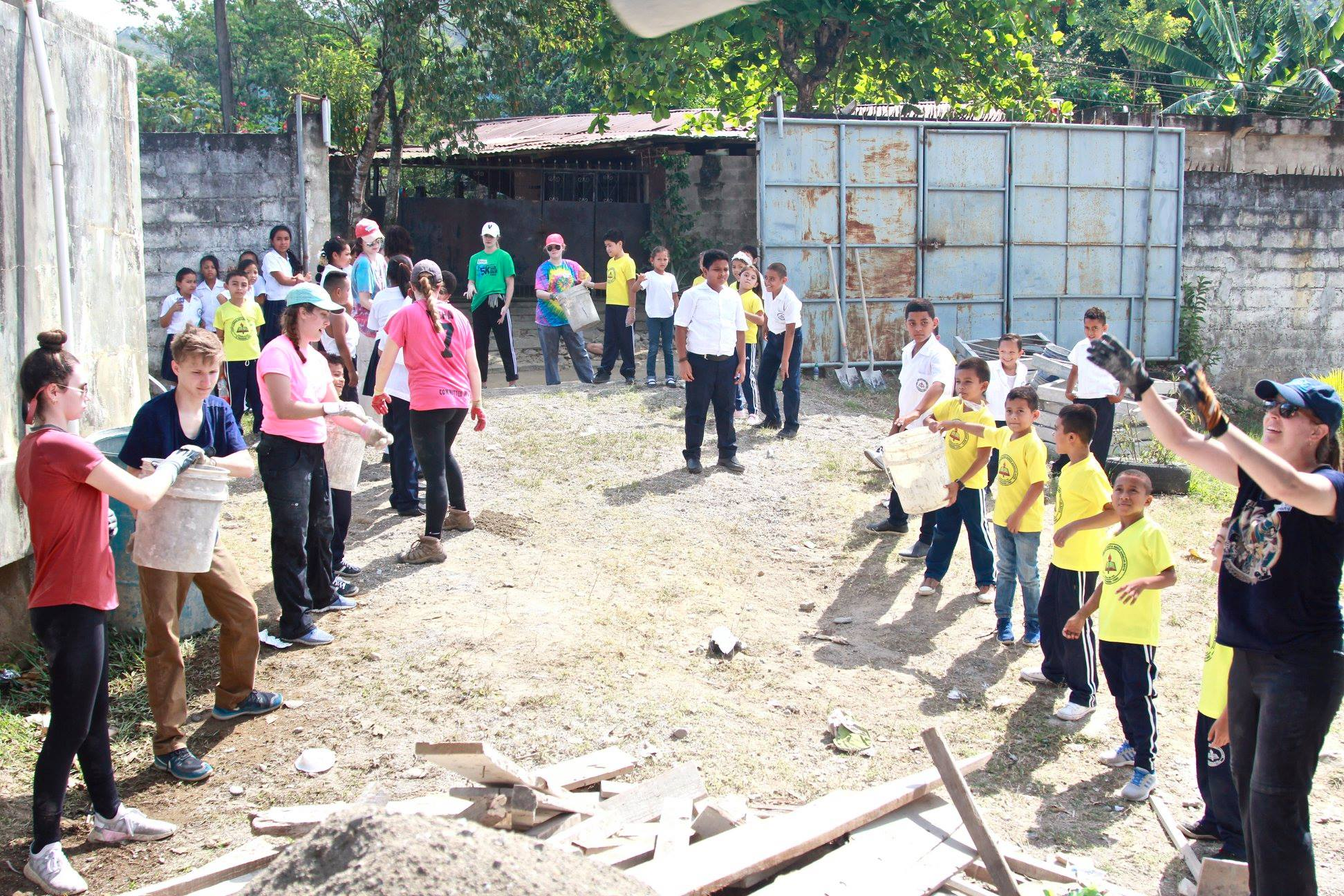 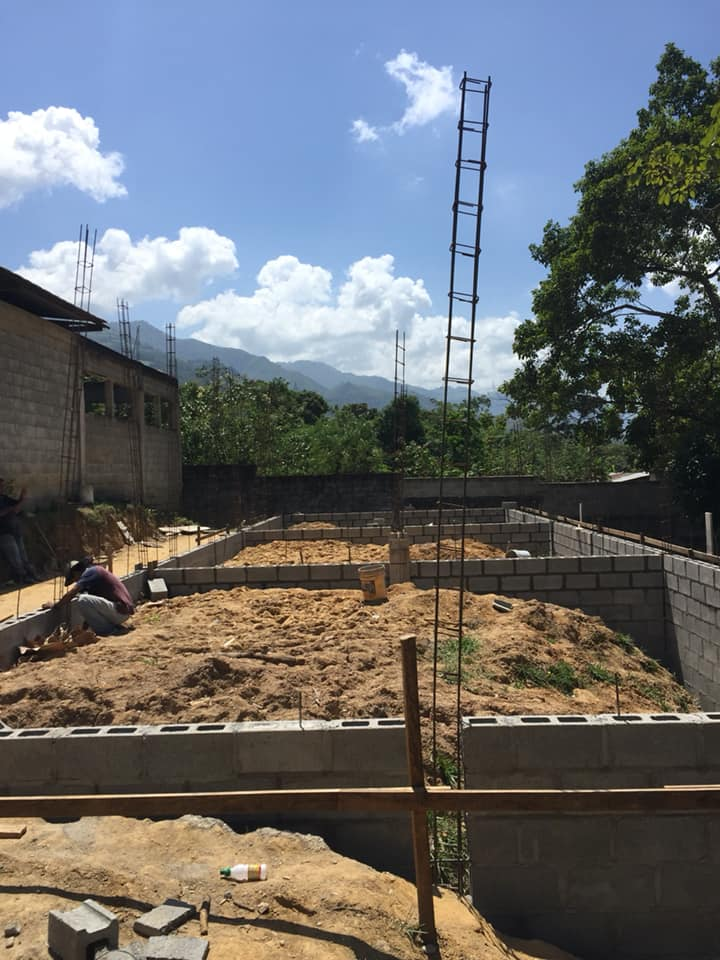 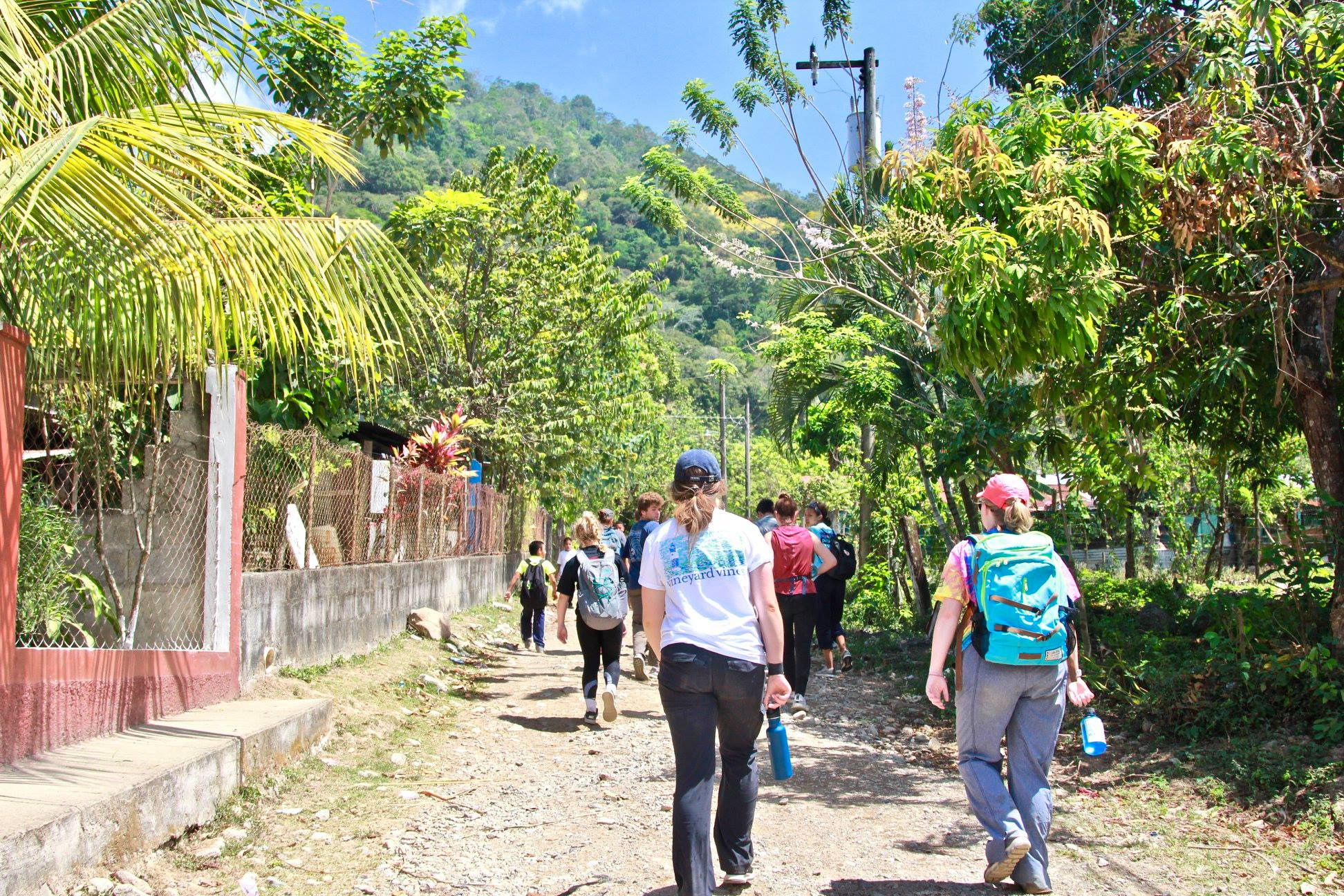 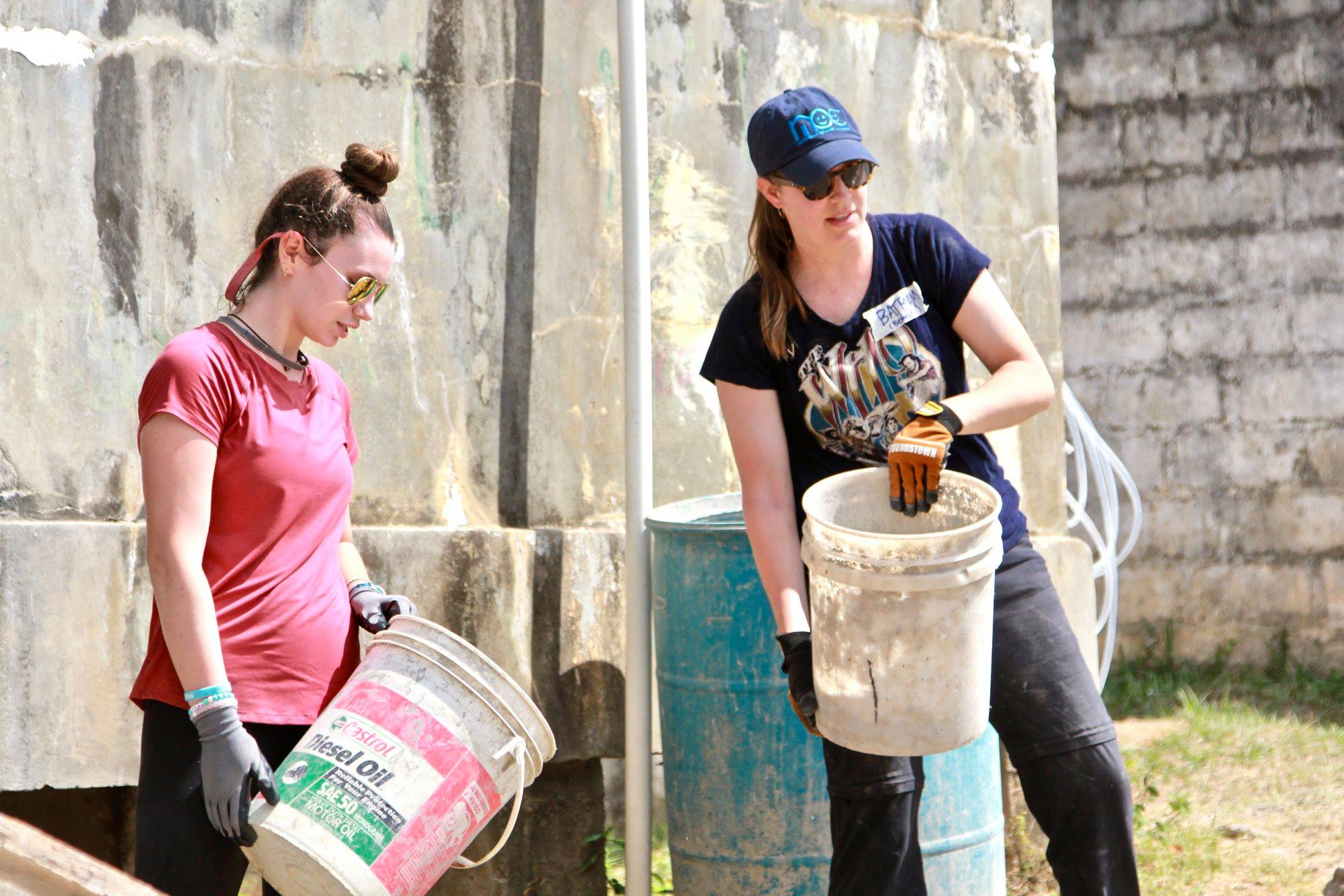 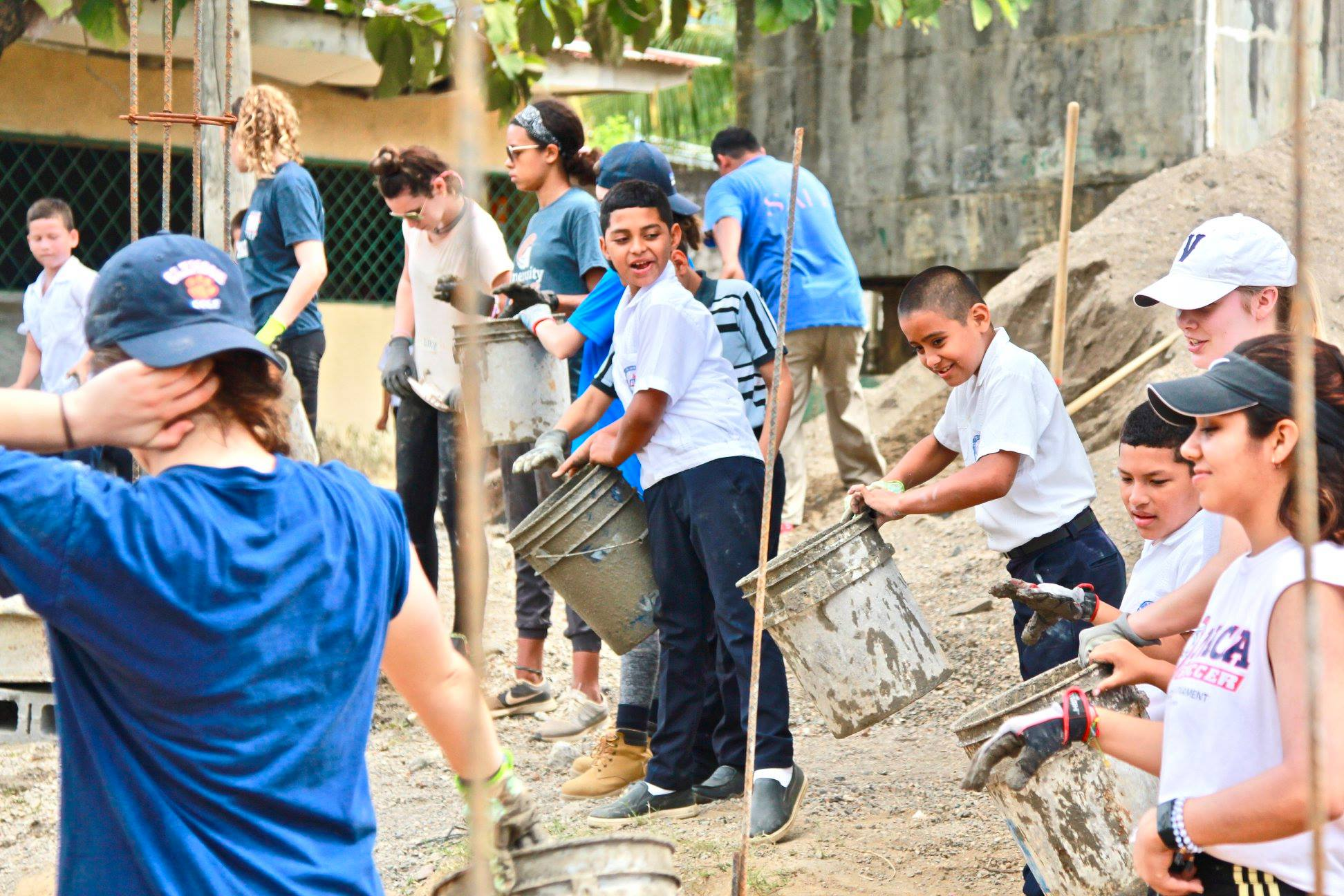 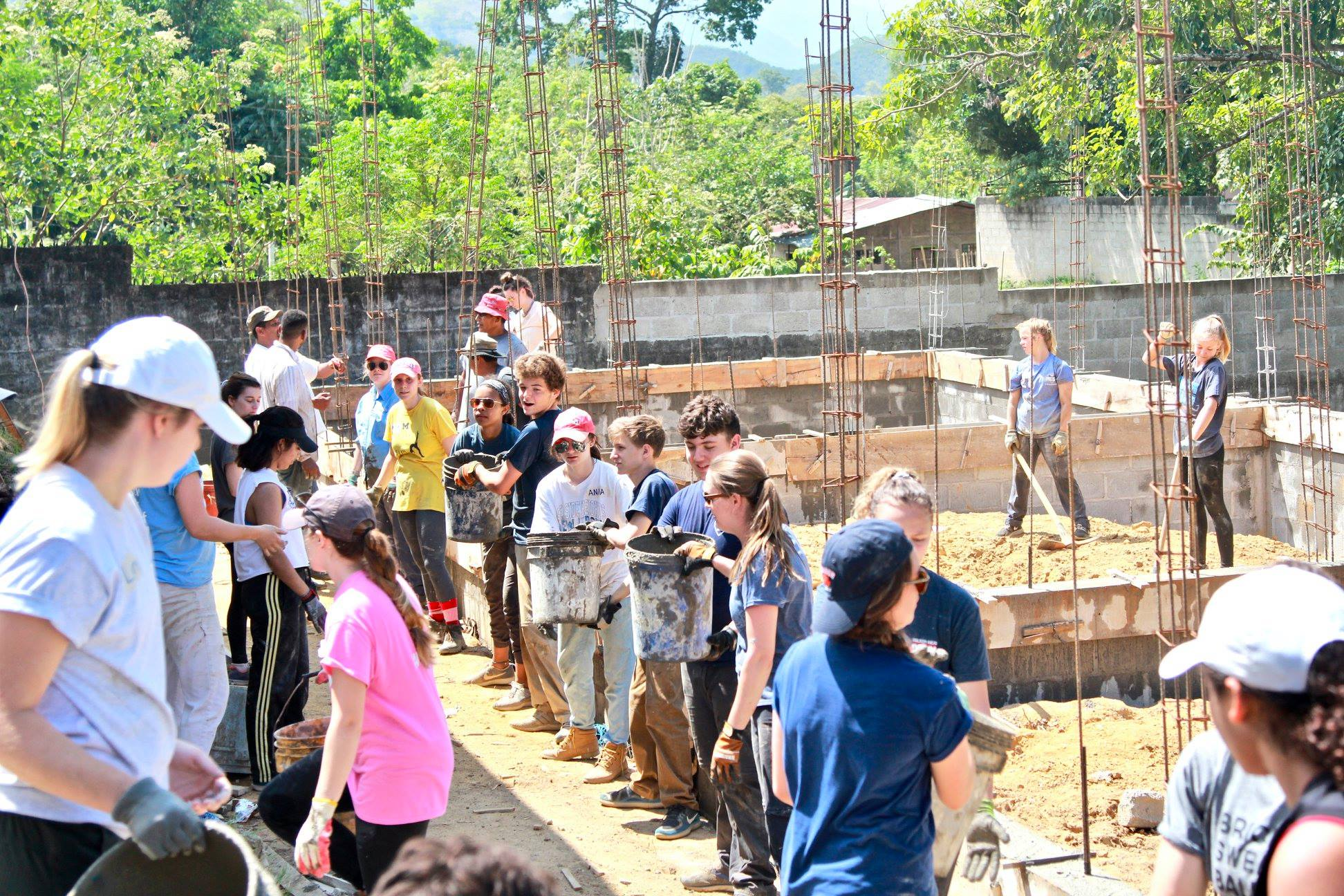 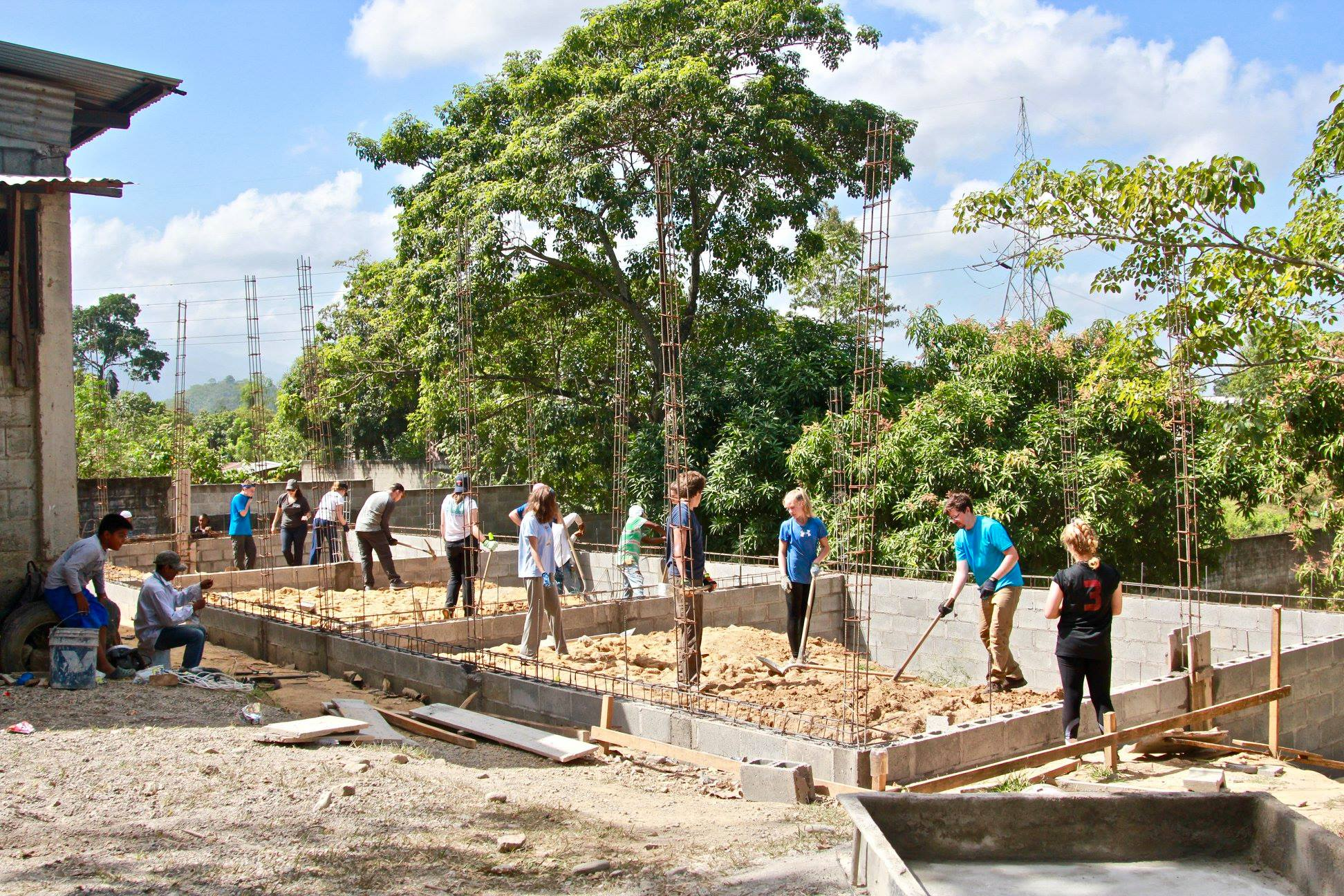 Connor: Corruption in Honduras
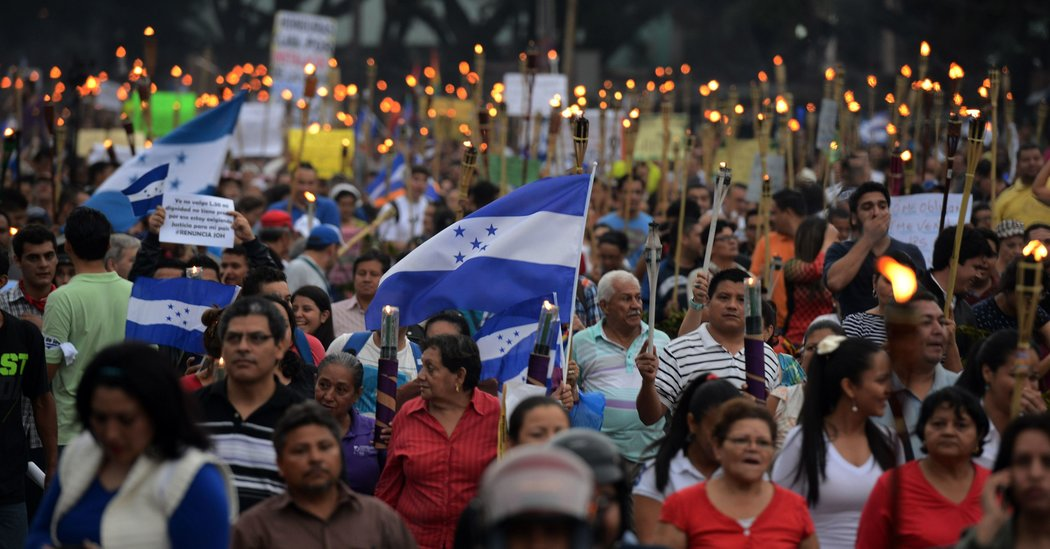 ● The corruption of the government of Honduras is high
● Many gangs bribe the police and other officials
● There is a 95% impunity rate
● The Honduran President’s brother is in jail in the U.S. on drug charges
● The widespread corruption is one of the major things that is holding Honduras as a country back
Anna and Jaden: service learning definition
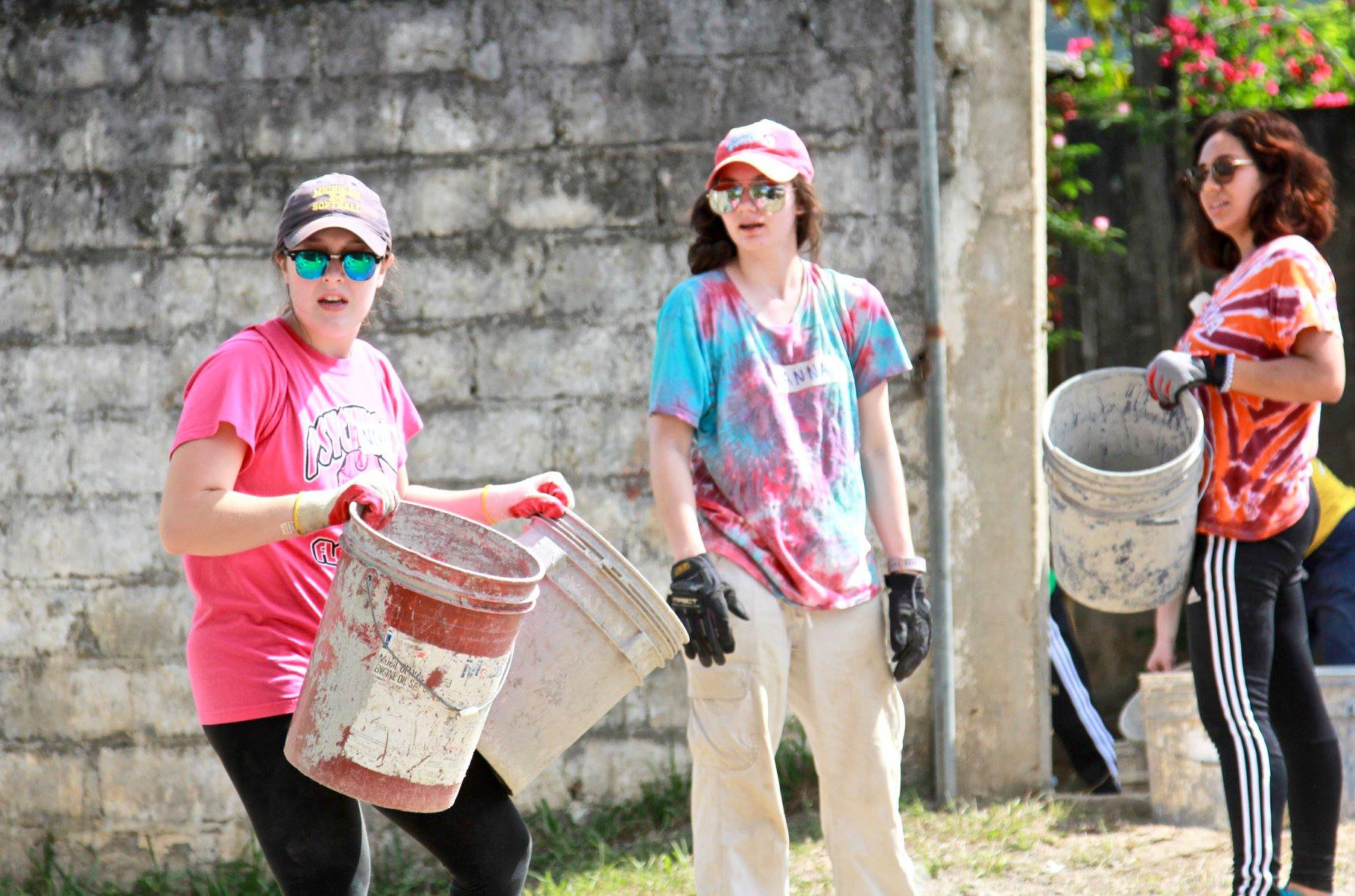 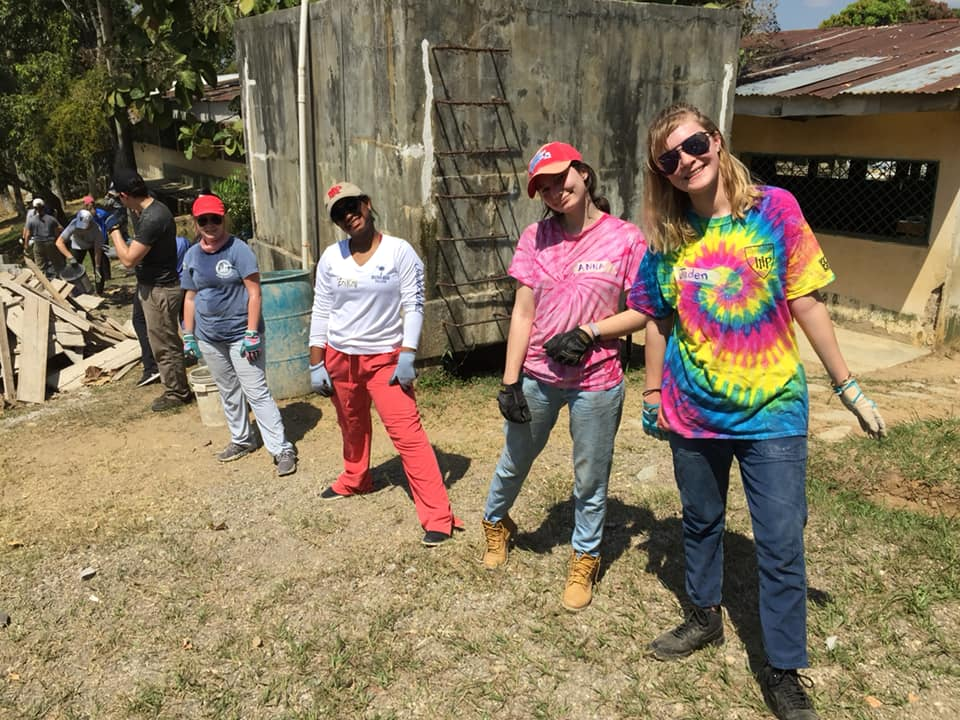 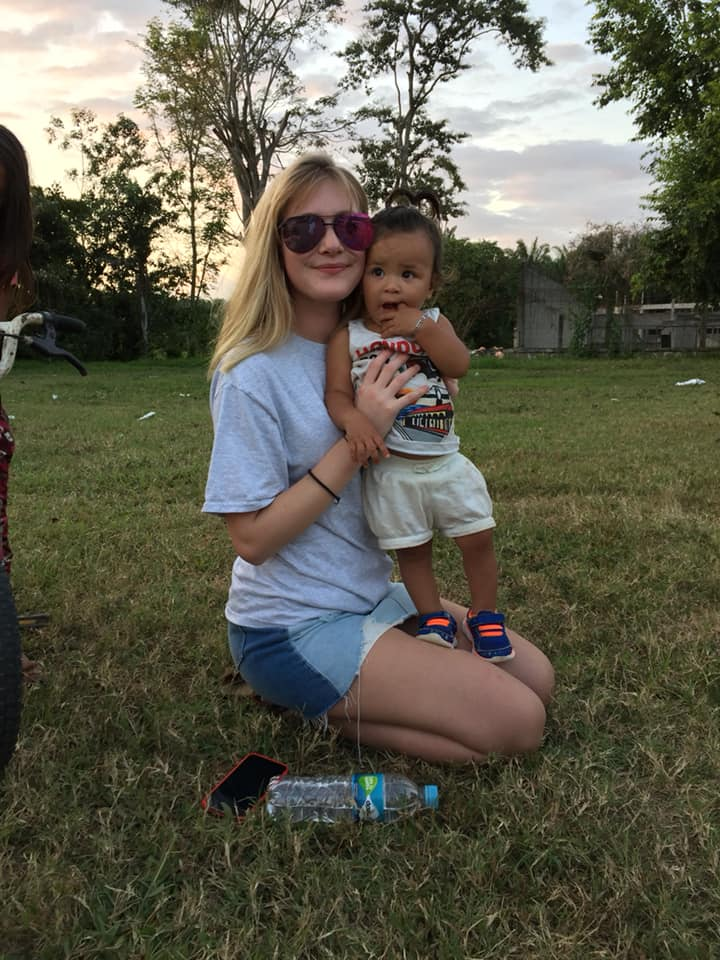 "The aim of service-learning is to enable students to see their actions in the larger context of social justice and social change… to empower individuals to bring about effective social, economic, and political change.”  - David Busch
Emily and Lauren: Making Baleadas, the national food of Honduras
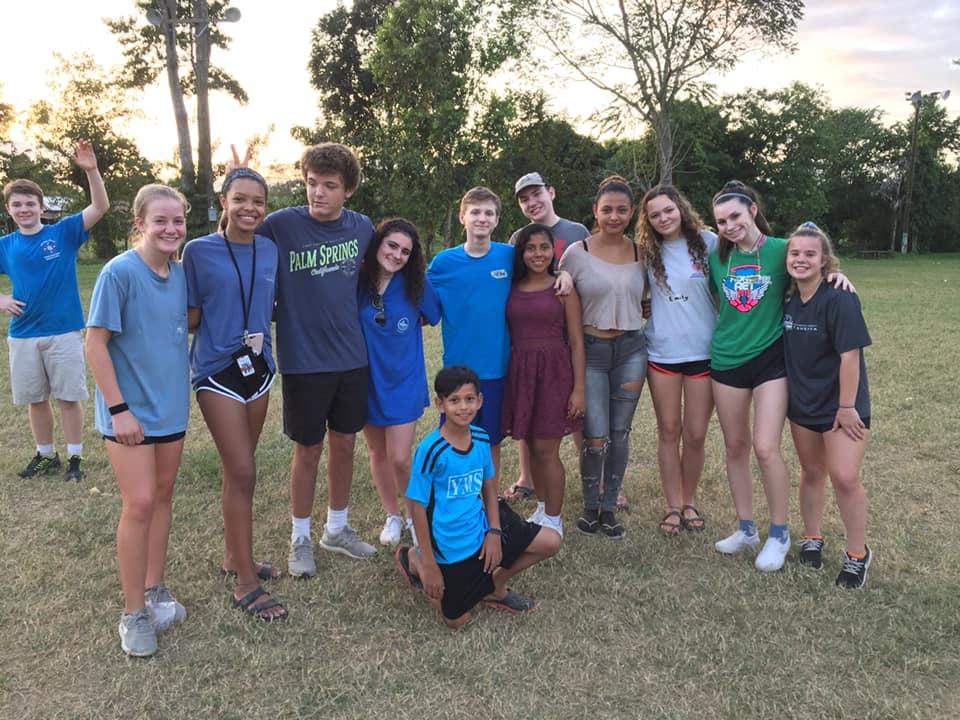 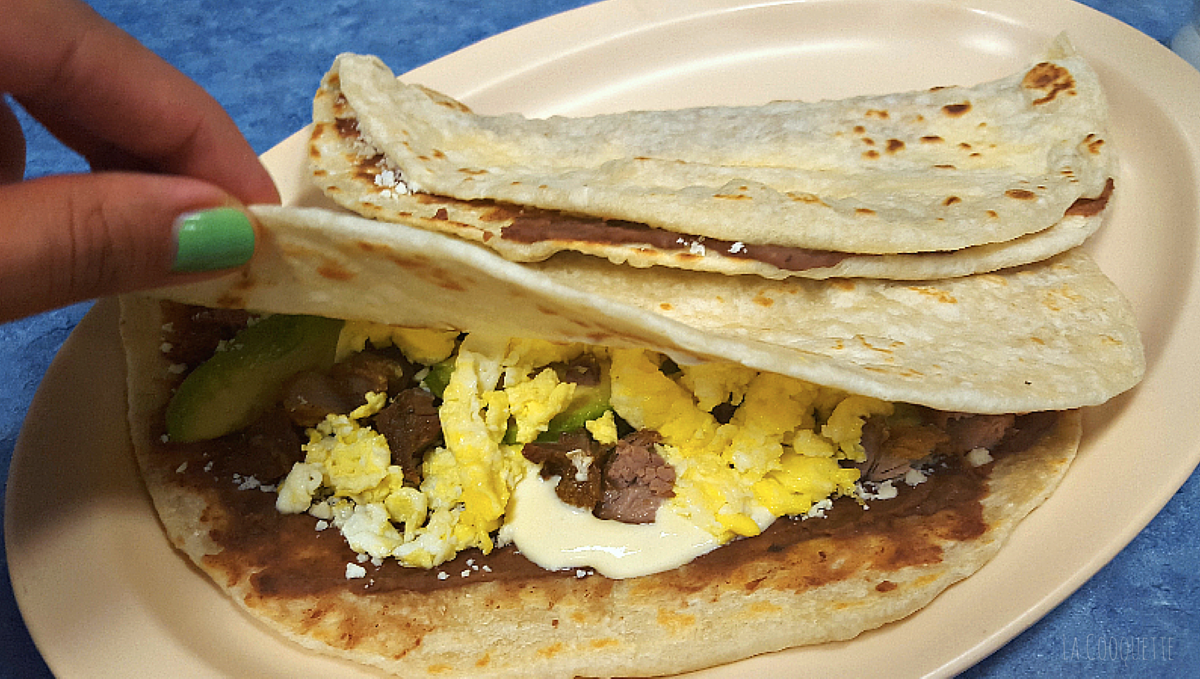 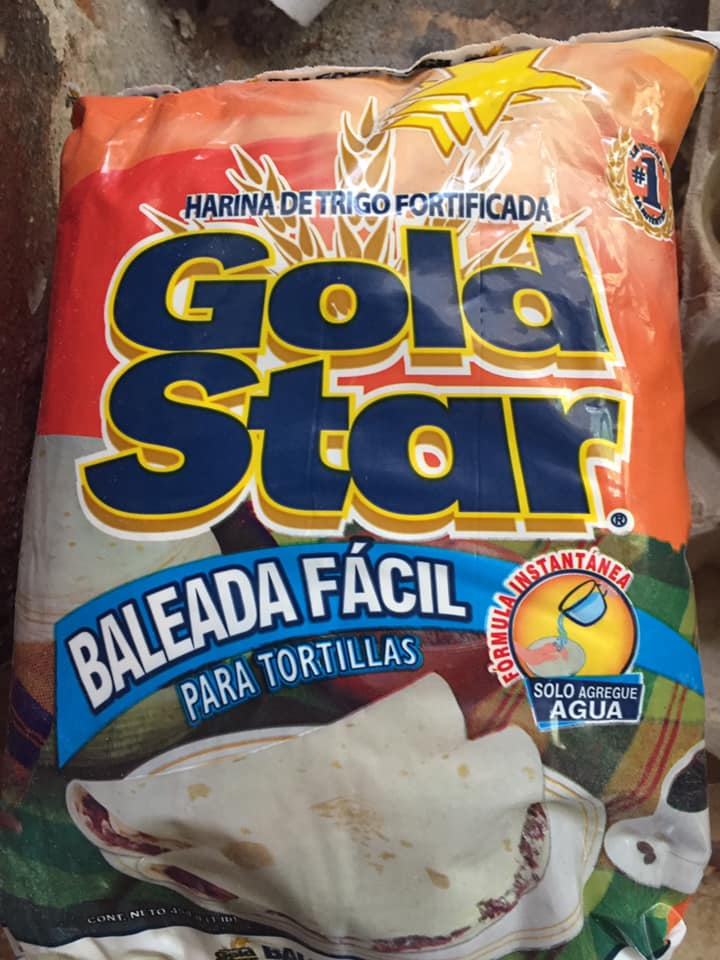 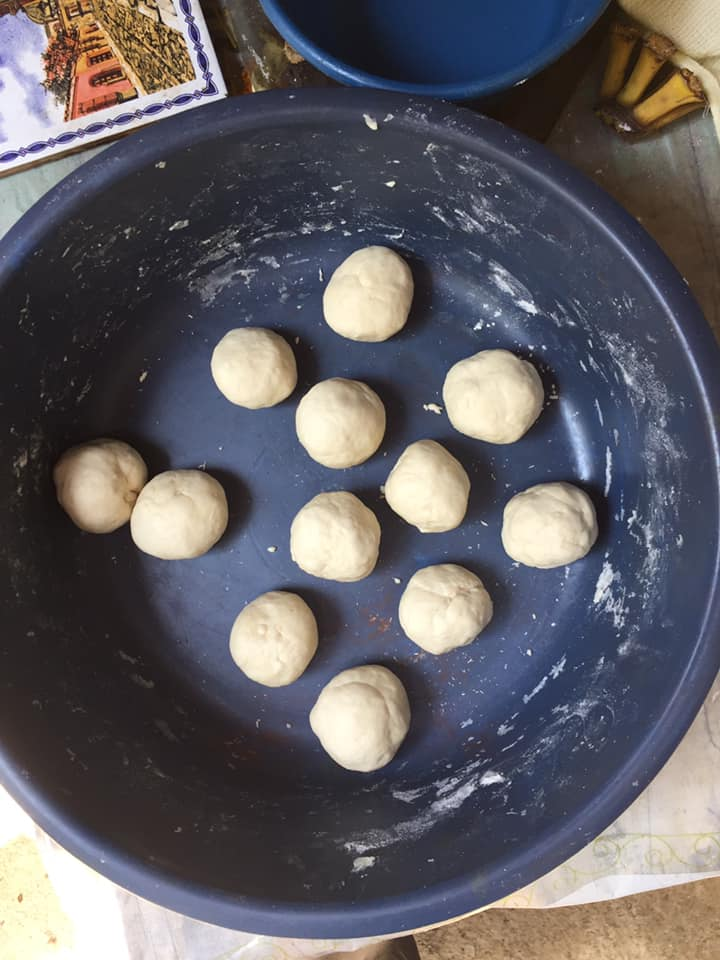 Scout: How to Get Involved
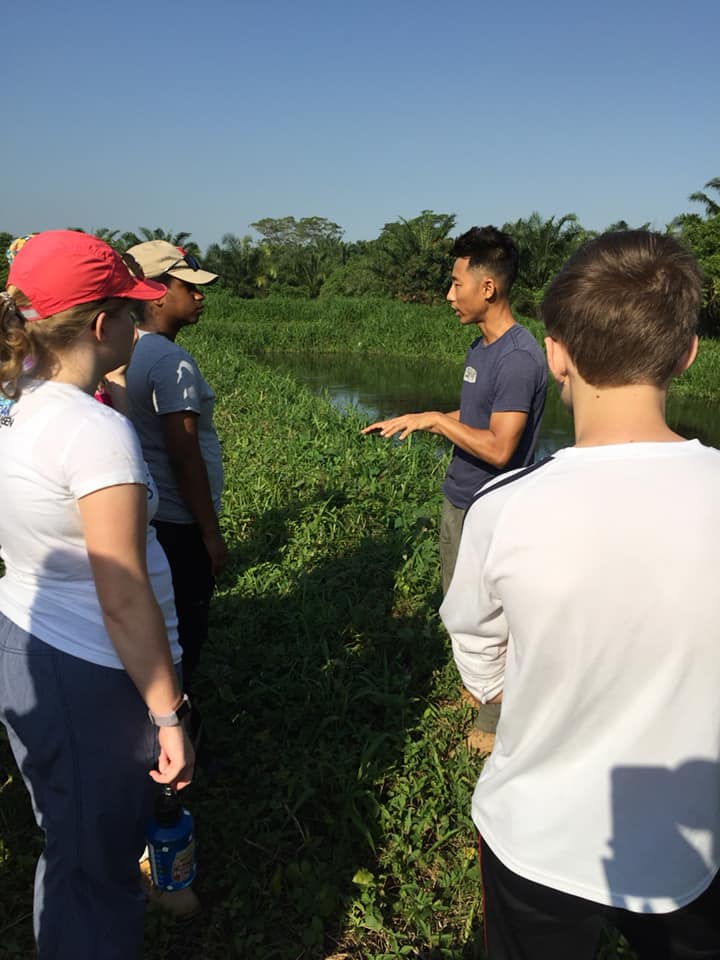 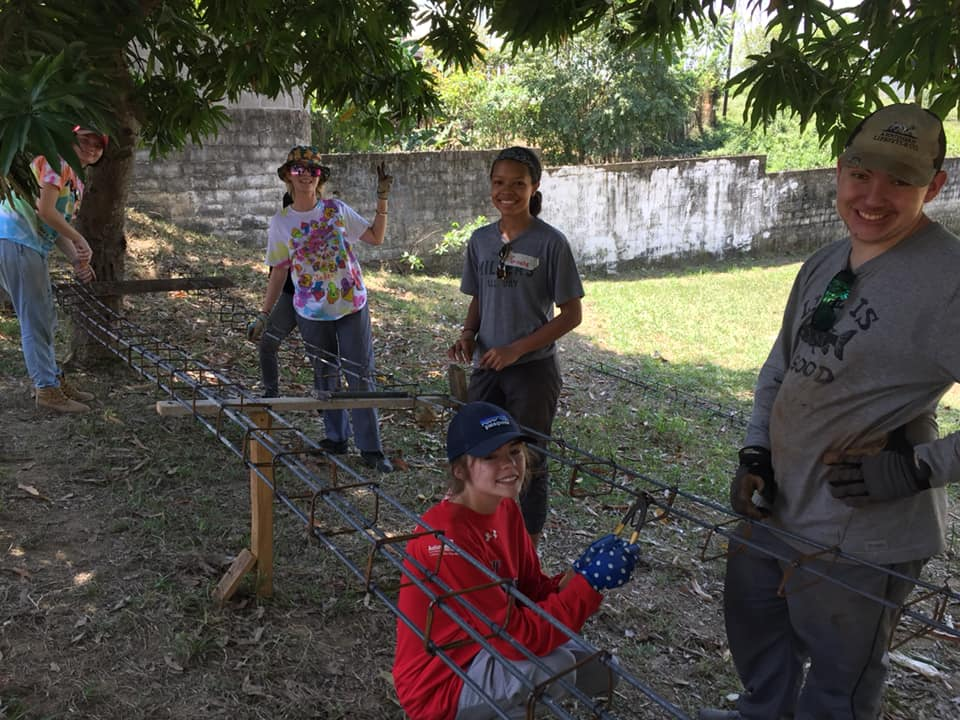 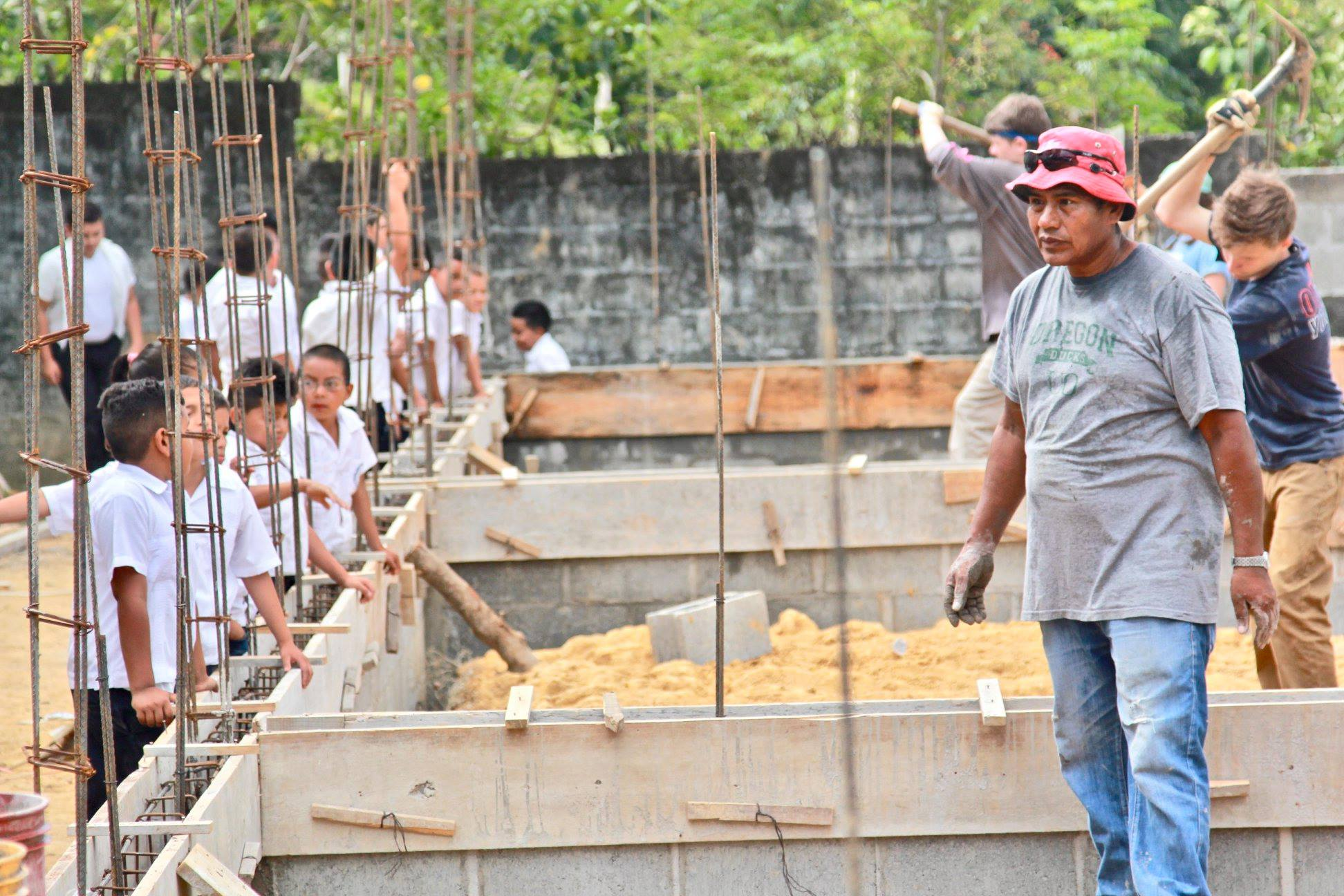 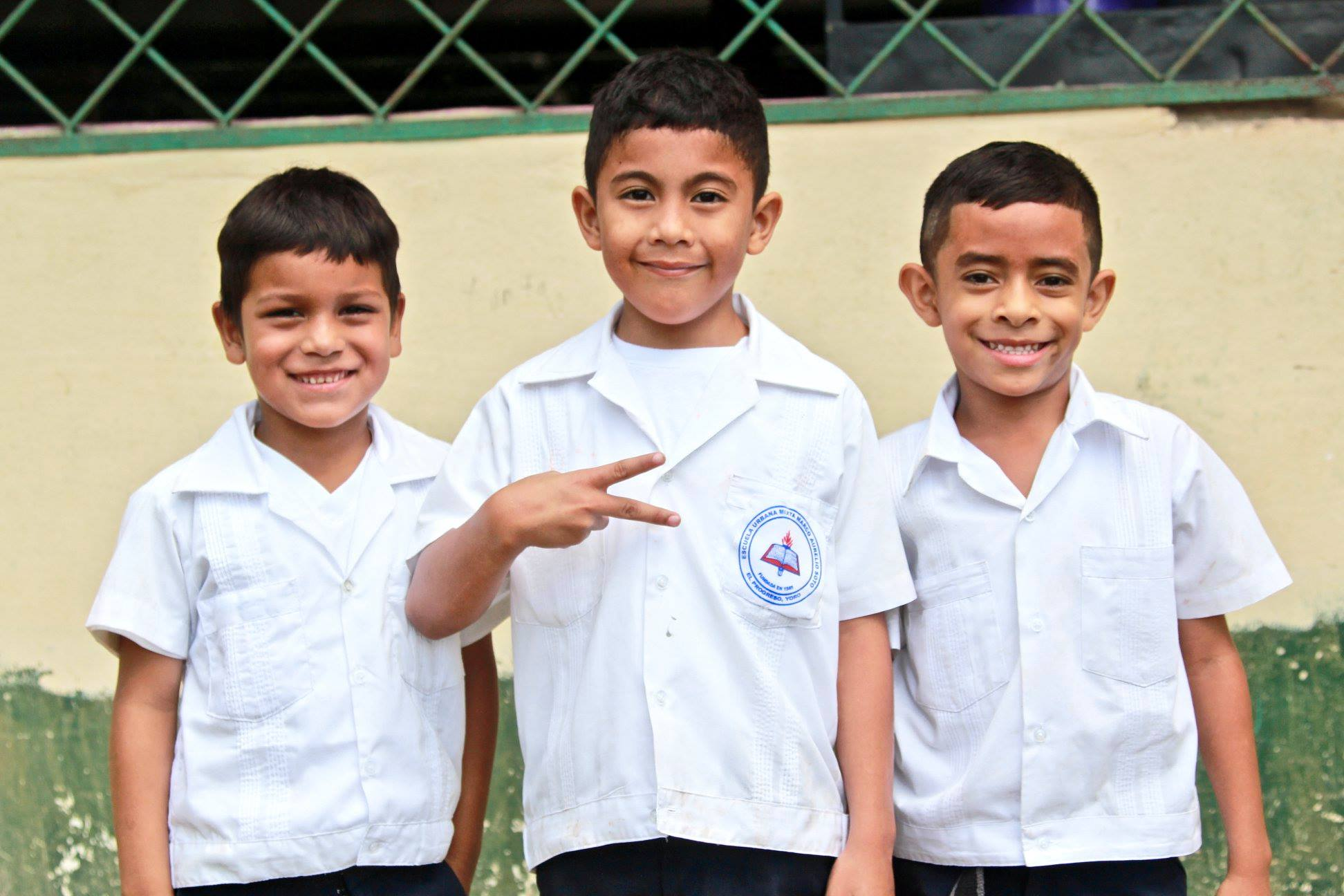 G-Ram: Closing and Special Recognition







Photography thanks to Susan Brooks, Jenny Jun, and others
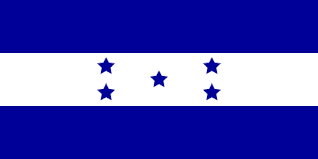 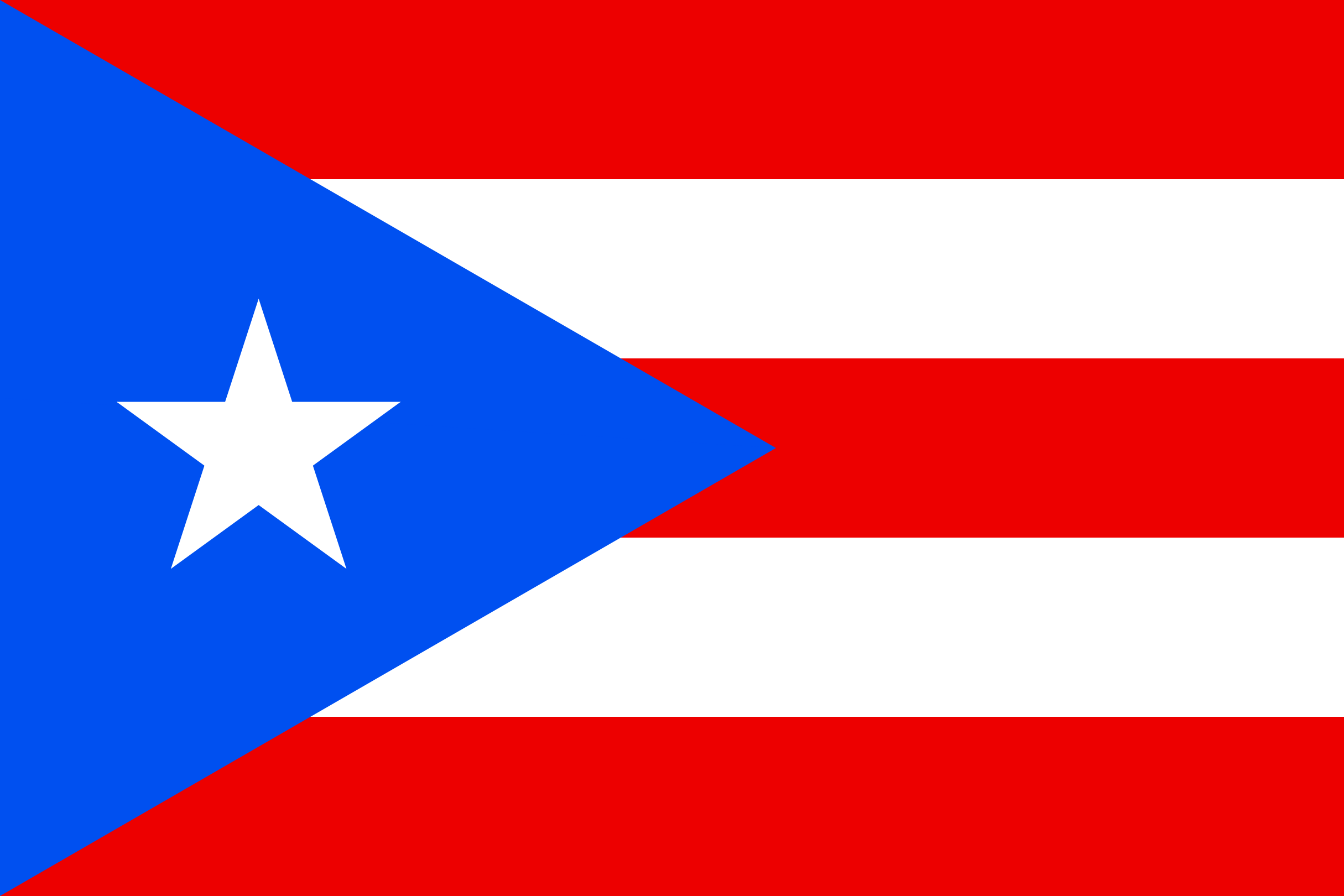 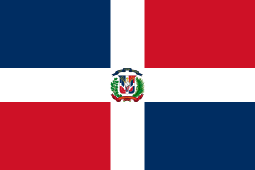 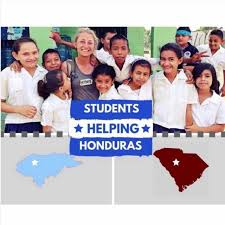 Students Helping Honduras: www.shhkids.org